Light and chloroplast development
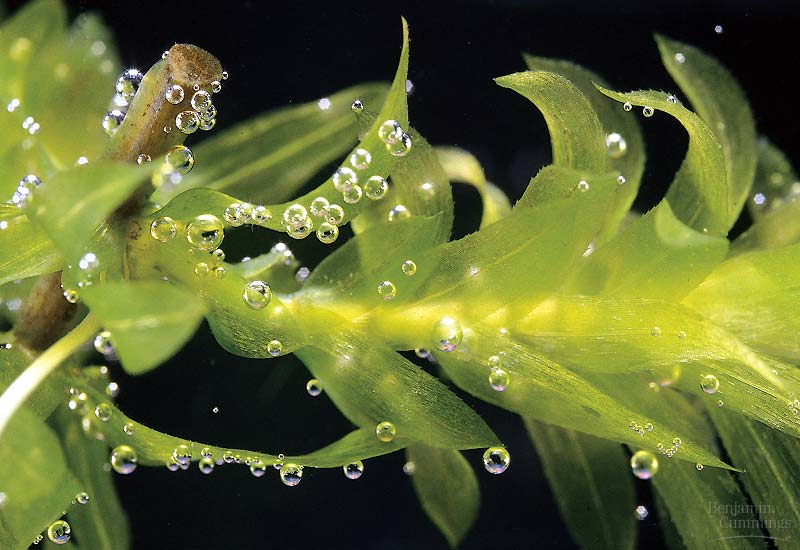 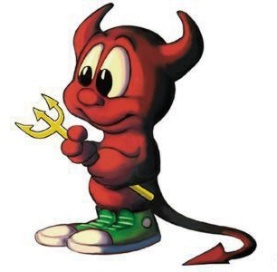 Roman Sobotka
Light is alpha and omega for the ’green’ cell
The cell depends completely on light as a source of energy
and.. can be destroyed by an excess light
As light intensity is very oscillating  >>> the ‘first of all‘ singnaling event for the photosynthetic cell
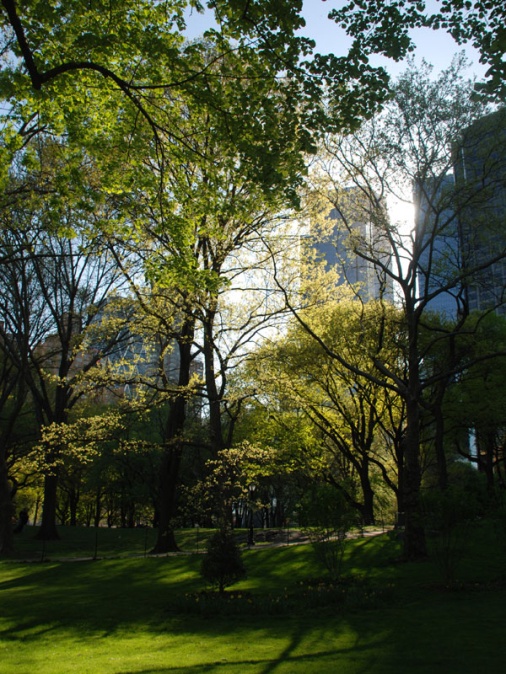 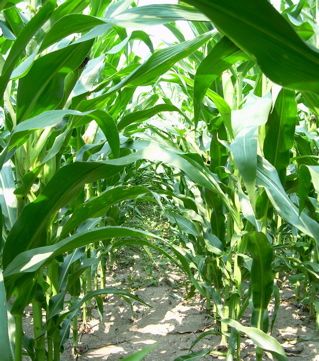 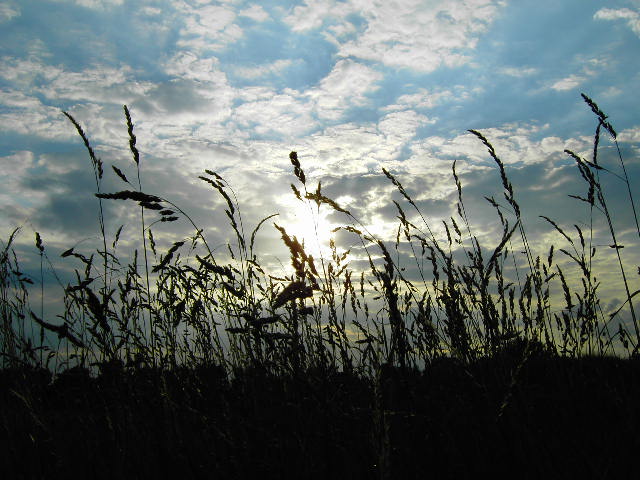 Over one-third (1/3) of the Arabidopsis genes (~8,000 of 25,000) 
is coordinately regulated by light by 2-fold or more.
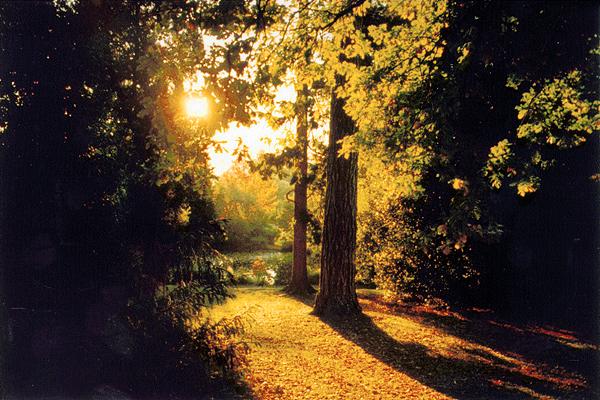 Solar energy
When the sky is clear, the  photosynthetically active part of the solar spectrum accounts for about HALF of the total solar energy..
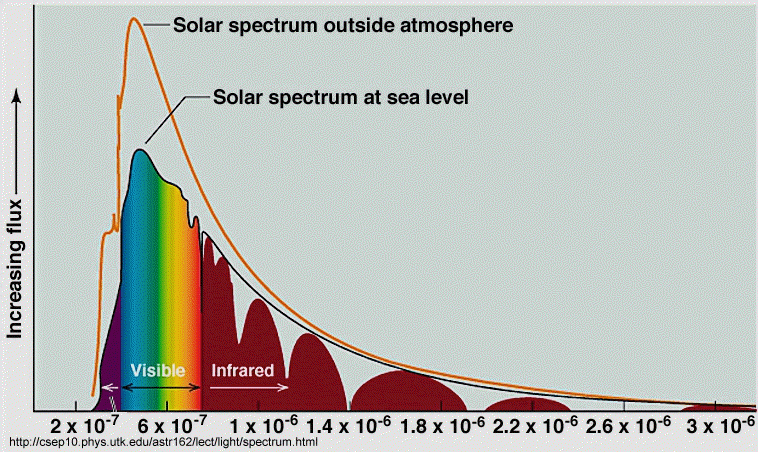 When there is too much light ..
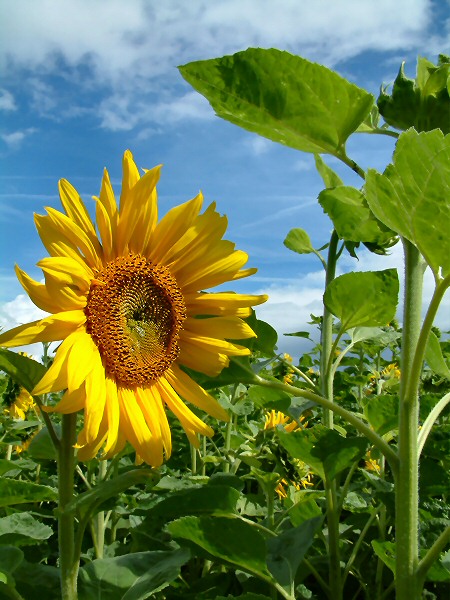 When the sky is clear...  ~1500 mmol of photons  s-1 m-2
Arabidopsis  optimum is ~ 100 - 200 mmol s-1 m-2

... more than enough
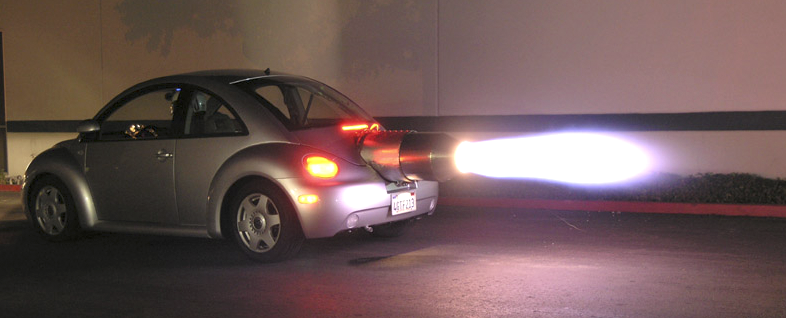 e- excitation
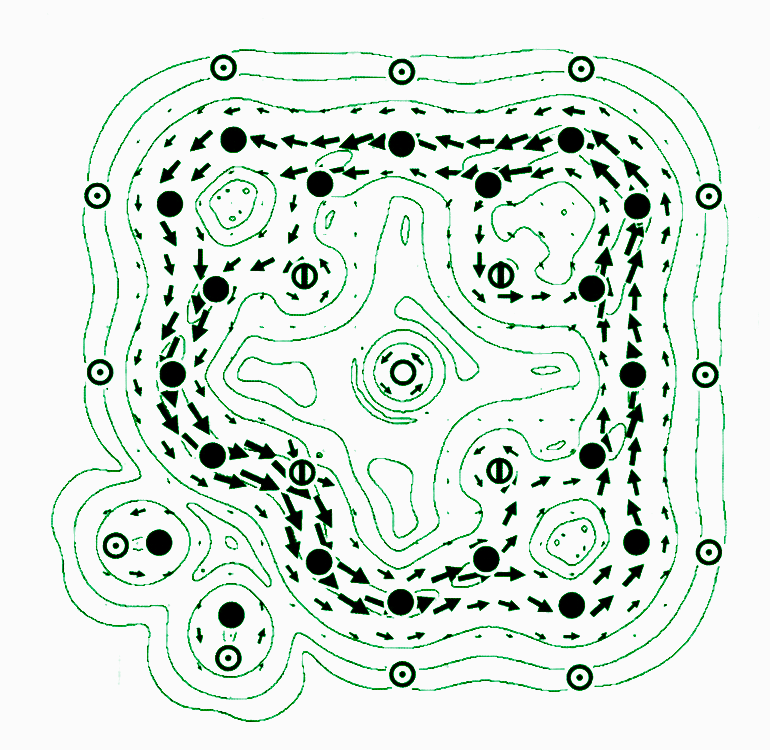 photon
Absorption of light by chlorophyll (tetrapyrroles)
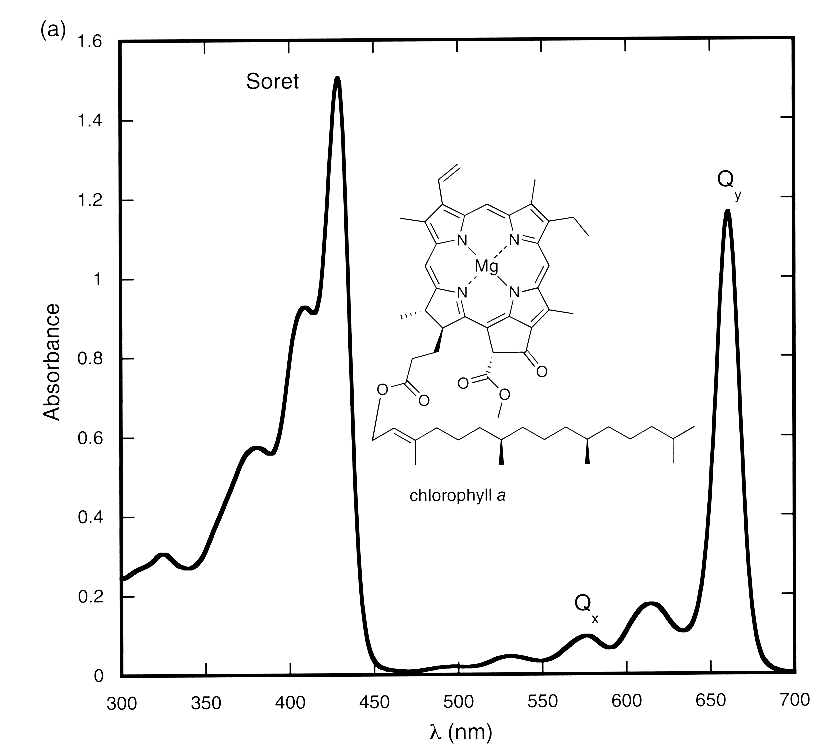 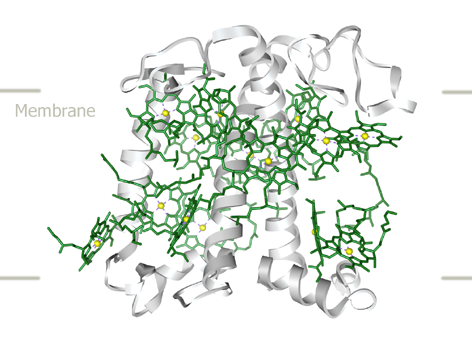 photon
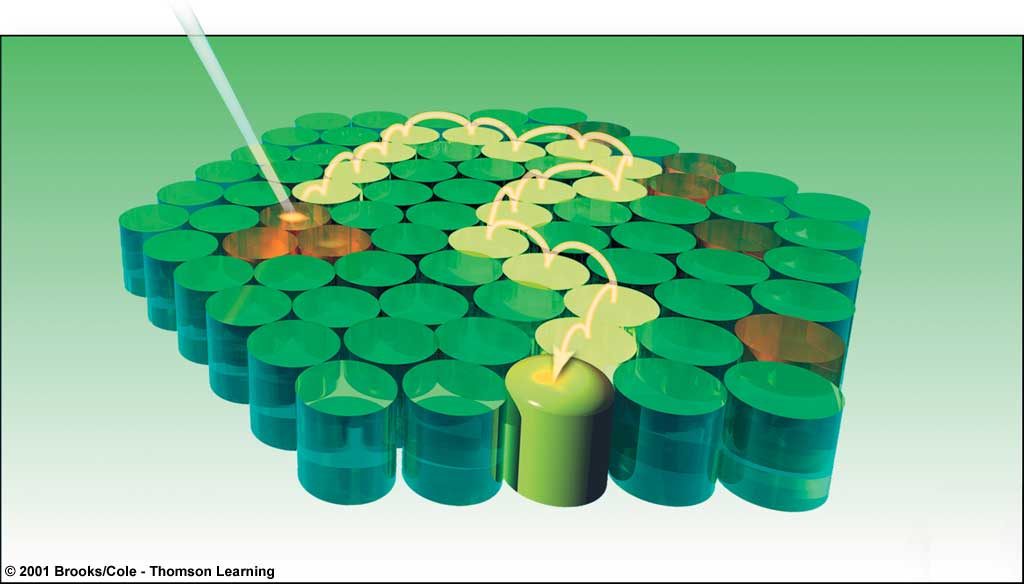 Absorption of light by chlorophyll
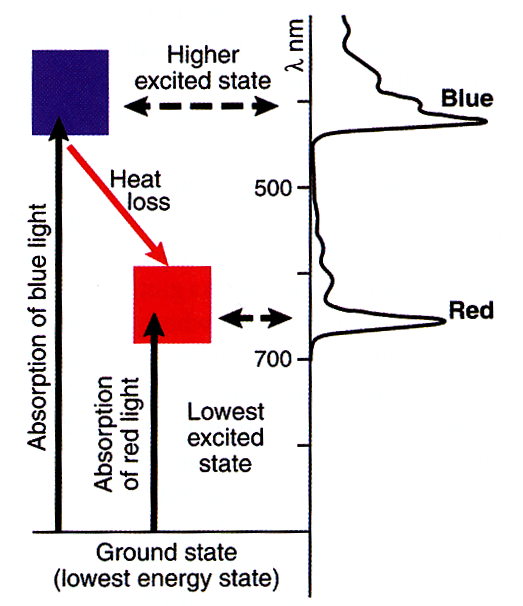 .. what happens with the excess of energy absorbed by chlorophyll?
When there is too much light .. chlorophyll excitation
Excited
state (singlet state)
e
e
.. triplet state!
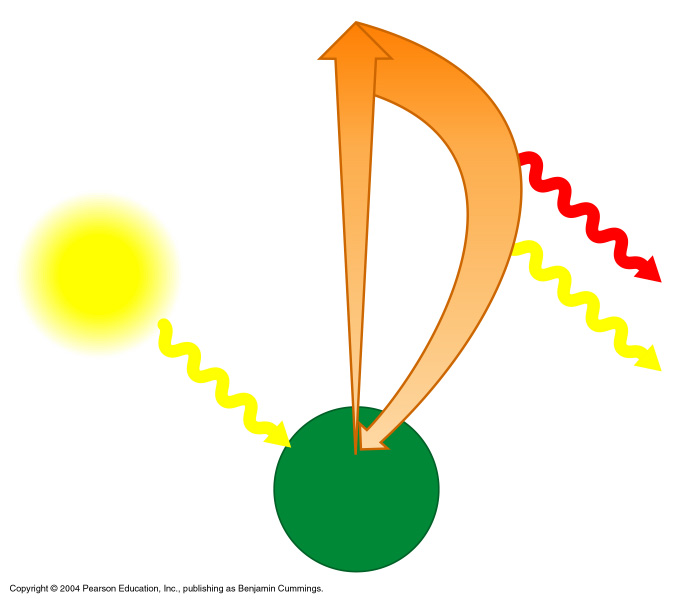 Heat
Light
Light
(fluorescence)
Photon
Ground
state
Chlorophyll
molecule
Photosynthesis
Absorption of a photon
When there is too much light .. triplet state
There are two ways in which the spin of two electrons can be combined in 
different orbitals – singlet and triplet
In chlorophyll the energy trapped in the triplet state has only quantum mechanically 
"forbidden"  transitions available to return to the lowest energy state –> very slow
As a consequence, chlorophyll in the triplet state can have very long lifetime 
(milliseconds ..)
Chlorophyll in the triplet can transfer energy to oxygen resulting in singlet oxygen 
– reactive molecule >> converted into hydroxyl radical (.OH) >> destruction of
 proteins, lipids, nucleic acid ..
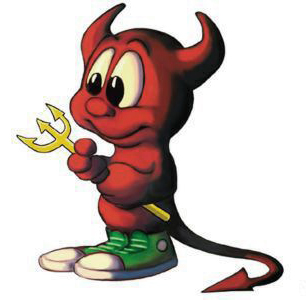 Singlet state and triplet state
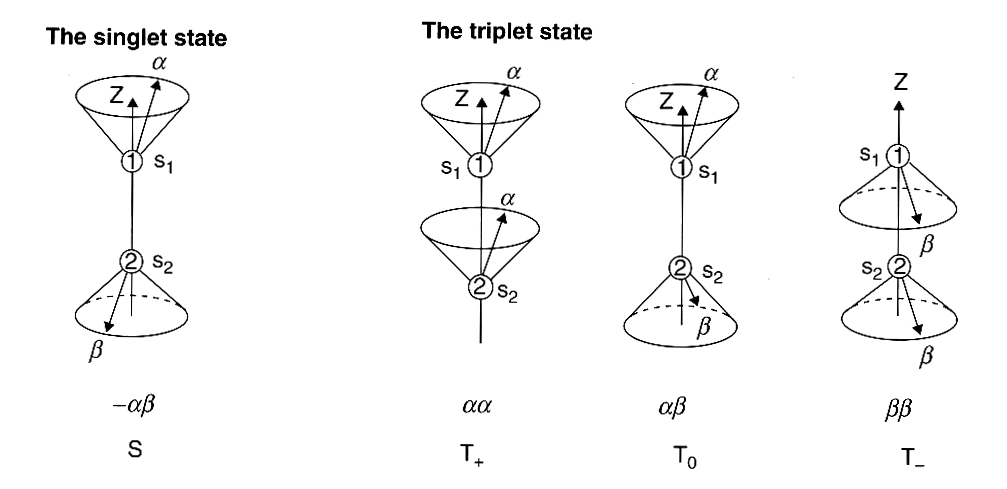 Misregulation of tetrapyrrole metabolism ...
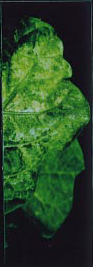 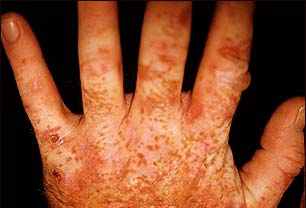 Porphyria - disorders of certain enzymes in the heme biosynthetic pathway
Necrotic leaf of the ferrochelatase antisense tabacco
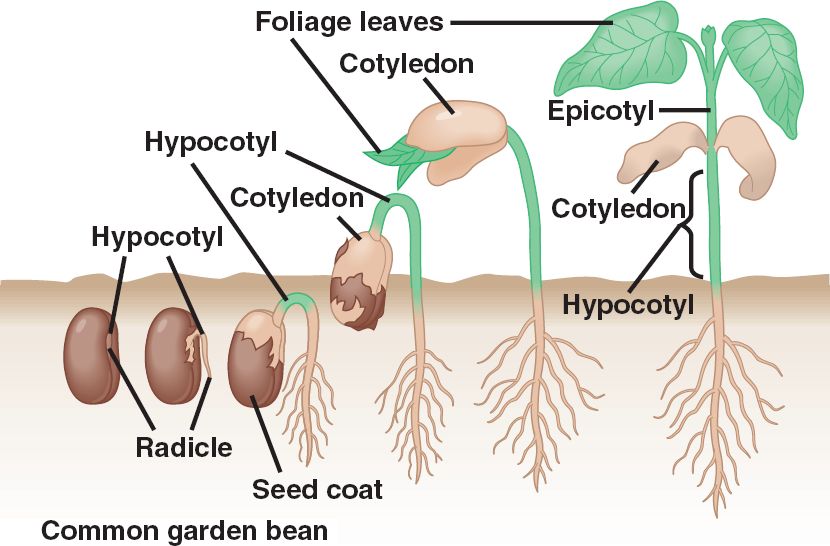 Dark phase                   Autotrophic grow
Babies have to be protected
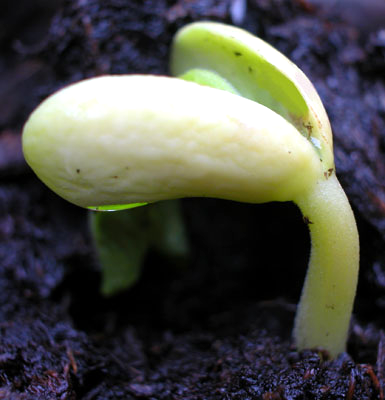 Photomorphogenesis
- light-mediated changes in plant growth and development
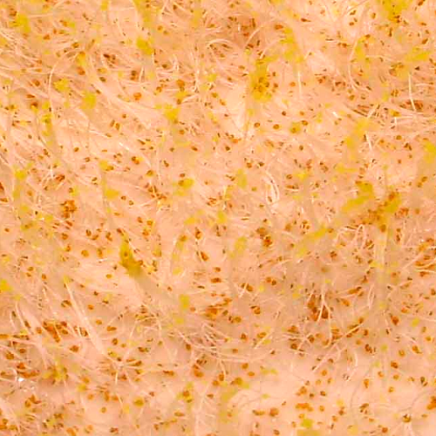 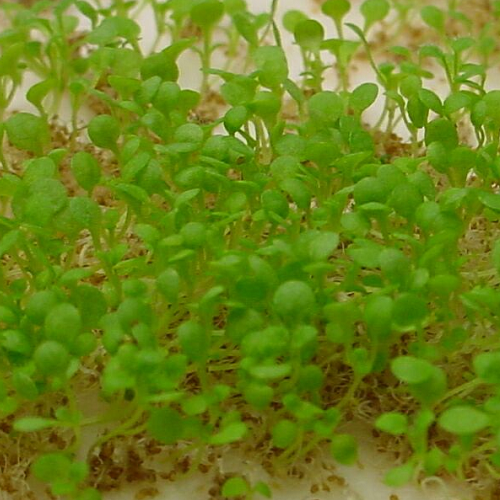 Skotomorphogenesis
Photoprotection of seedlings (very probable, however, problem to prove)

 Save of energy? (chloroplasts   ~ 50% of the total cell protein)

 Shade avoidance

 ...
Comparison of dark-grown (etiolated) and light-grown seedlings
Etiolated
De-etiolated
Apical hook opens
Leaf growth promoted 
Chloroplats 
Stem elongation suppressed 
Radial expansion of stem 
Root elongation promoted
Lateral root development   accelerated
Distinct "apical hook" 
No leaf growth 
Etioplasts, no chlorophyll 
Rapid stem elongation 
Limited root elongation 
Limited production of lateral roots
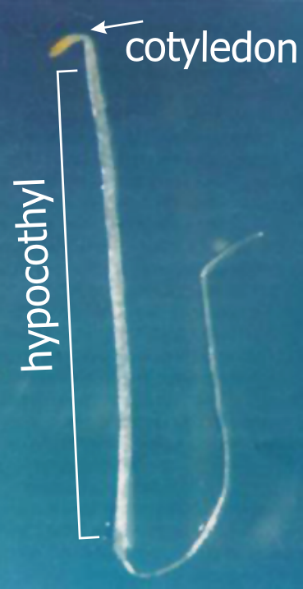 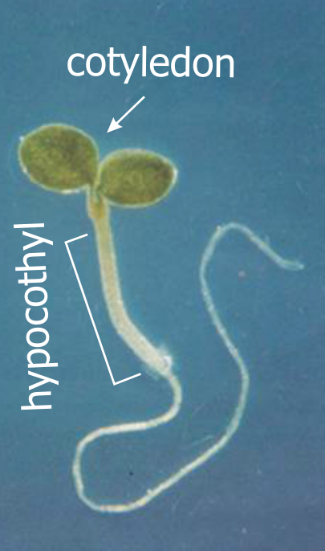 Etioplast versus chloroplast
Etioplasts lack:

majority of proteins
chlorophyll
photosynthetic capacity
chloroplast membrane structure
...
Dividing etioplast
Prolamellar body
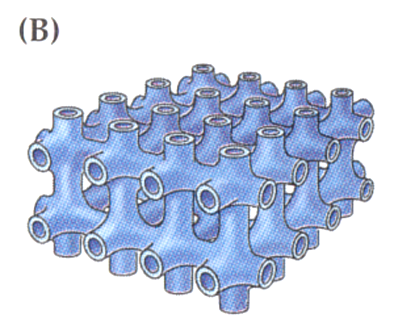 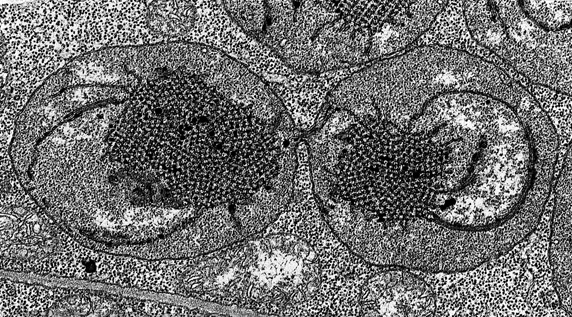 Mature chloroplast
Thylakoid membranes
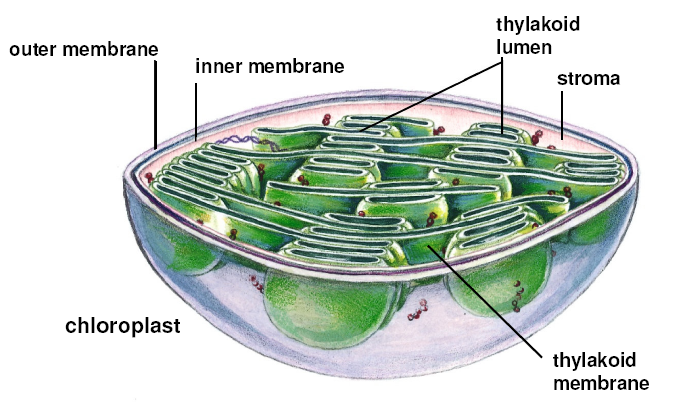 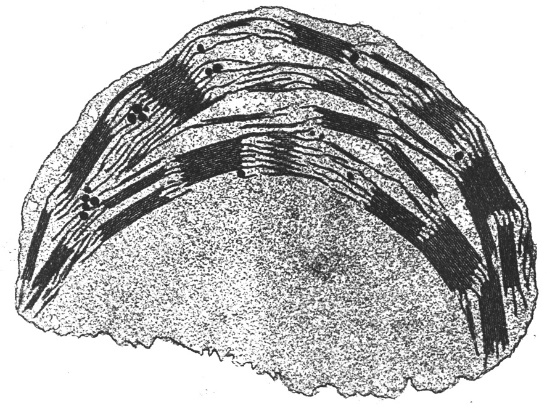 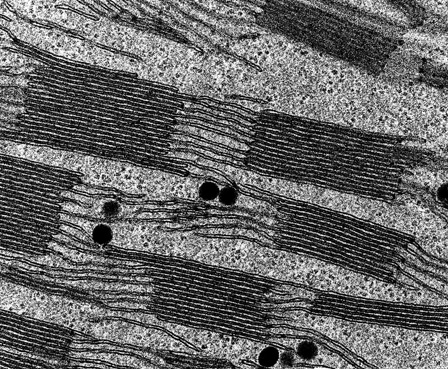 Sensing of light - photoreceptors
Signal transduction – expression of genes in the nucleus, protein  transport into plastids
Expression and accumulation of proteins coded by plastid DNA, chlorophyll biosynthesis
Chloroplast development -overview
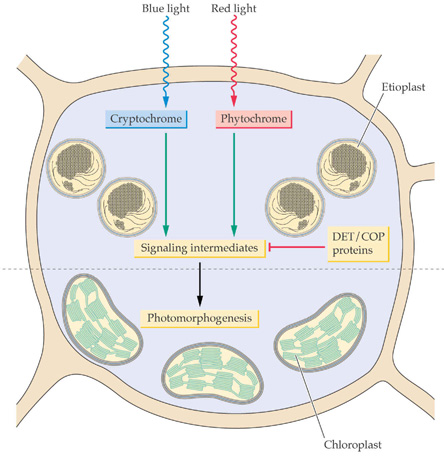 Plant photoreceptors
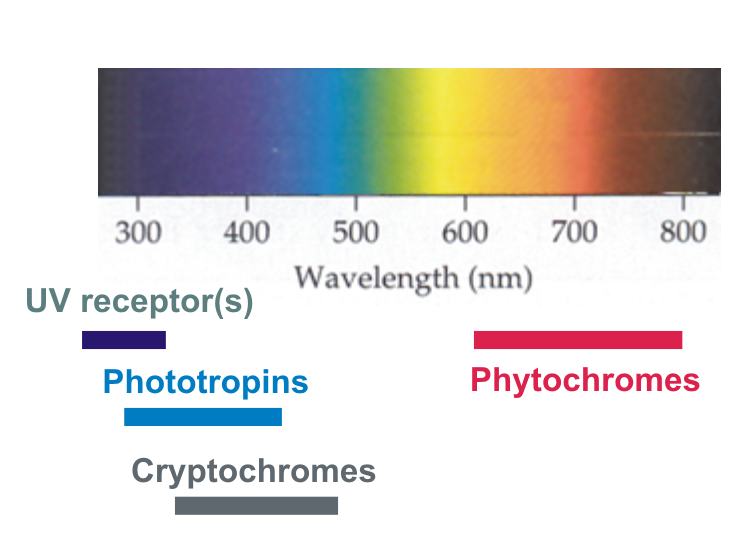 intensity
 wavelength
 direction
 spectral characteristics (colour)
 time of exposition
....
UV-B photoreceptor
UVR8 protein

Kliebenstein et al. Arabidopsis UVR8 regulates ultraviolet-B signal transduction and tolerance and contains sequence similarity to human regulator of chromatin condensation 1. Plant Physiol. 2002

 isolation of a Arabidopsis mutant hypersensitive to UV light


Rizzini et al, Perception of UV-B by the Arabidopsis UVR8 protein. Science. 2011  

 UVR8 is a UV-B receptor  


Christie et al, Plant UVR8 photoreceptor senses UV-B by tryptophan-mediated disruption of cross-dimer salt bridges. Science 2012 

Wu et al, Structural basis of ultraviolet-B perception by UVR8. Nature 2012

 two independent structures of UVR8
UV-B photoreceptor
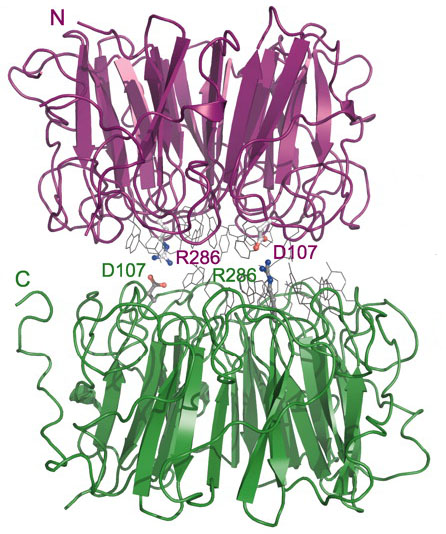 The UVB8 dimer is disrupted by UV-B into monomers, UV-B is absorbed by tryptophans
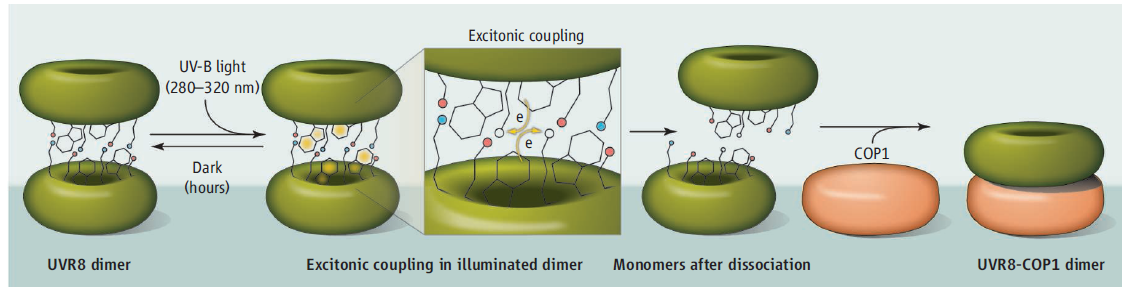 Phototropins - UV/A and blue light receptors
Phototropin mutant
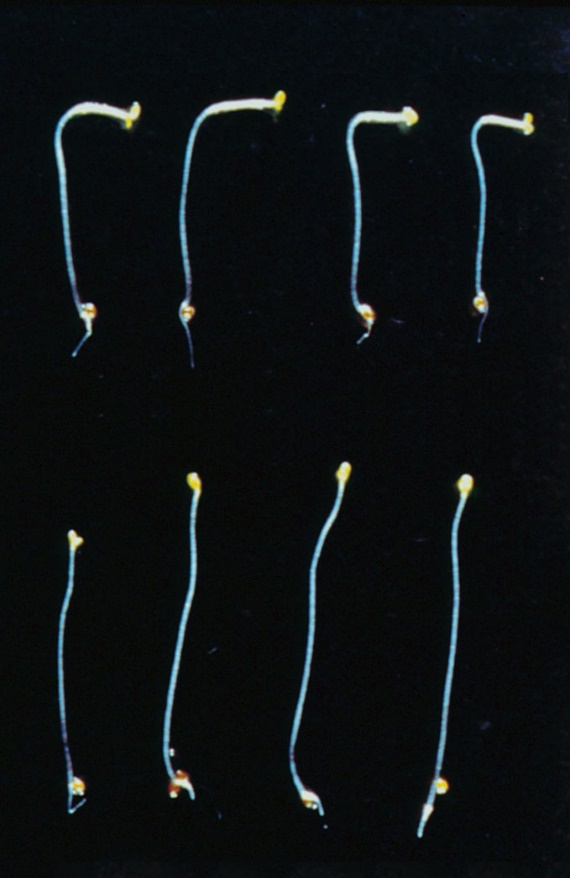 Function - phototropism, growth toward or away from light
              - photoperiodism (orientation in time during season)
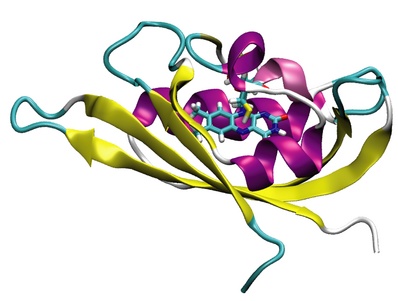 Flavoproteins (2 FMN) Sites + Kinase domain
Arabidopsis - PHOT1  Low Light response
                   - PHOT2  High Light response
Cryptochromes - blue light receptors
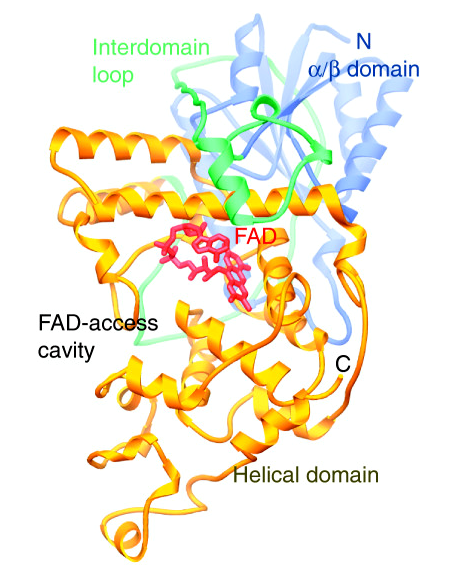 Flavoproteins (Pterin + FAD site)
Arabidopsis  Cry1 Hypocotyl elongation 
                    
                    Cry2 Flowering, circadian clock setting
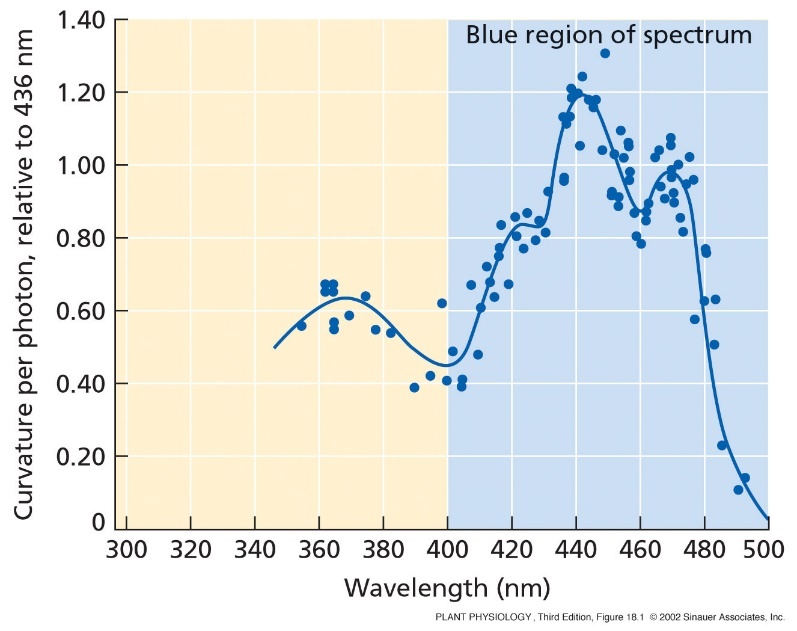 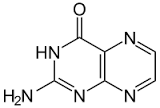 Pterin
Cryptochrome action spectrum
Phytochromes - activated by red light
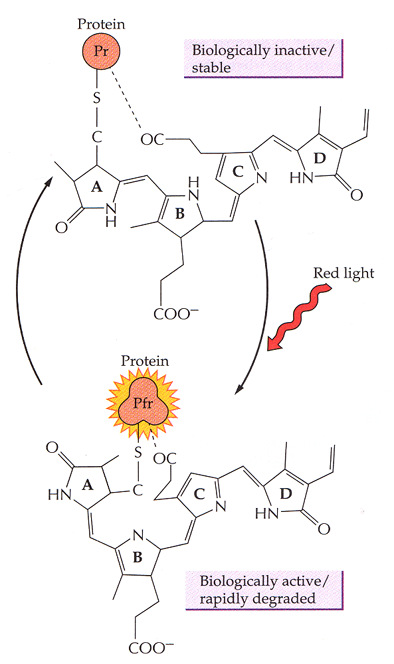 .. and de-activated (reset) by far-red light
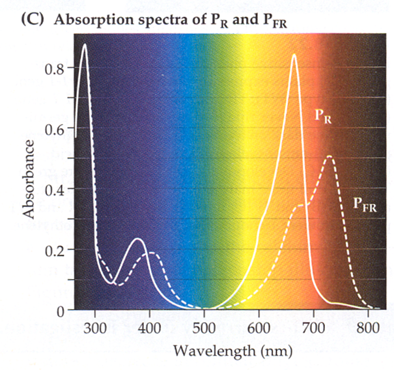 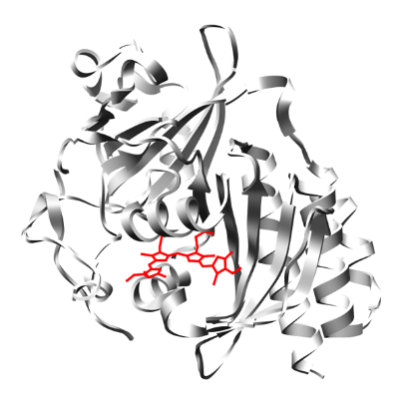 Chromophor - phytochromobilin, synthesized by oxidizing of heme

Serine/threonine kinase domain –> light regulated kinases
Arabidopsis has 5 phytochromes - PhyA, PhyB, PhyC, PhyD, PhyE

The different Phy control different responses 
Redundancy - in the absence of one, another may take on the missing functions

PhyA – photolabile, PhyB,C,D,E - photostabile
Phytochromes structure
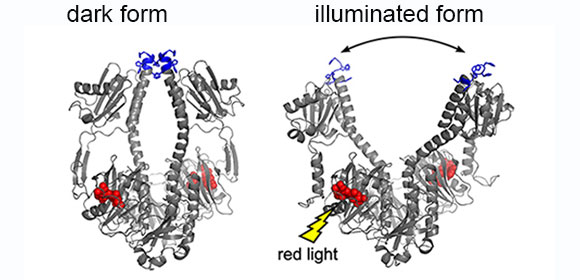 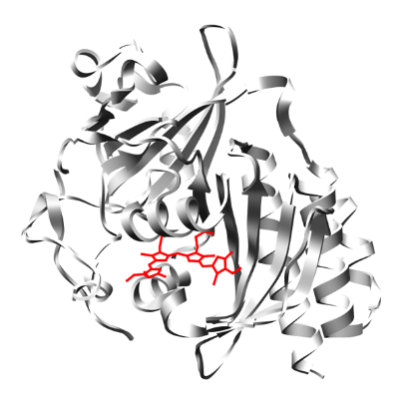 GAF domain
Heikki Takala, et al. Nature (2014)
Why red/far-red receptors?
Detection of spectral characteristics of light (midday vs. sunset etc)
 Longer-term light quality (e.g. good time for flowering)
 Seed germination
     red light induces germination
     far-red inhibits germination
 Shade avoidance
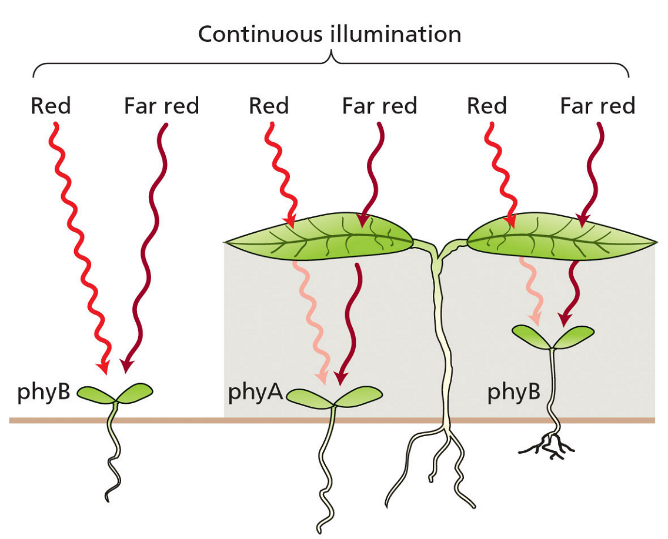 PhyB plays the key role in the shade avoidance
mechanism.. induces hypocotyl elongation
Red light is required for photomorphogenesis (blue is not essential)
 Setting of circadian clock
Sensing of light - photoreceptors
Signal transduction – expression 
of genes in the nucleus; transport of proteins into plastids
Chloroplast development – downstream of photosensors
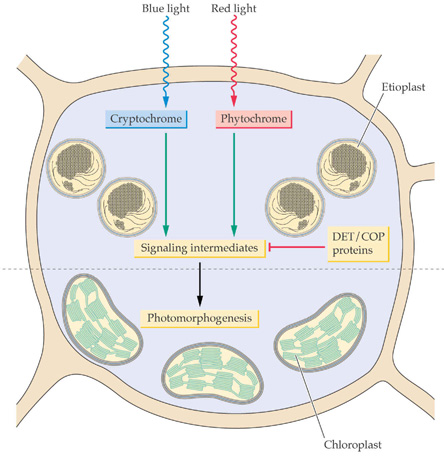 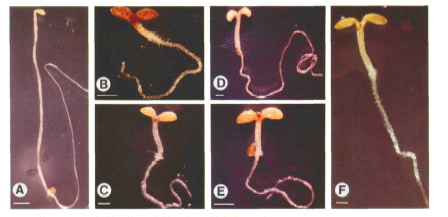 A - Wild type,           dark
B - Cop8 mutant,     dark	
C - Cop9 mutant,     dark
D - Cop10 mutant,   dark    
E - Cop11 mutant,   dark
F - Wild type,           light
Screening for mutants with perturbed photomorphogenesis
cop - for constitutive photomorphogenic (normal function is to repress photomorphogenesis in the dark).     Examples: COP1 – E3 ligase, COP9 signalosome
det - for de-etiolated (like Cop genes).      CDD complex (COP10 + DET1 + DDB1)

hy - named for mutants hypocotyl elongated, a dark grown character, needed for photomorphogenesis.              HY1, heme oxygenase                  
                                                 HY5, a key transcription factor (>5000 genes)
Chloroplast development – what plastid can do alone?
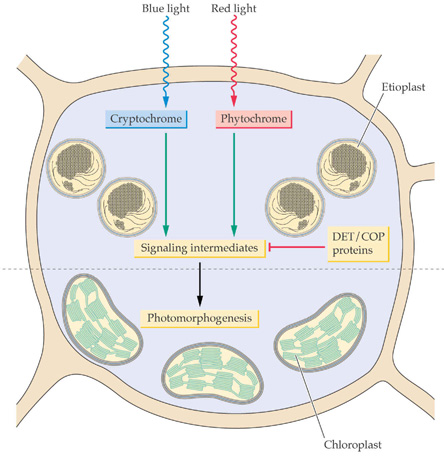 Expression and accumulation of proteins coded by plastid DNA, chlorophyll biosynthesis
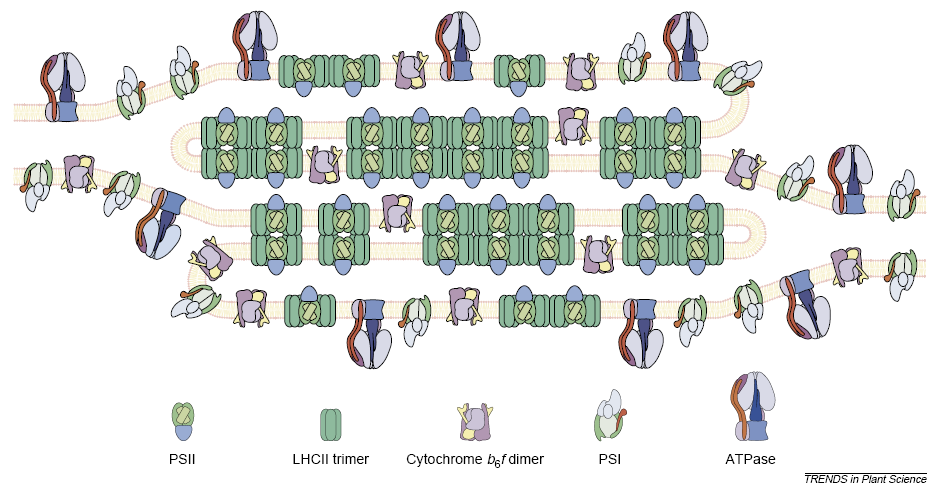 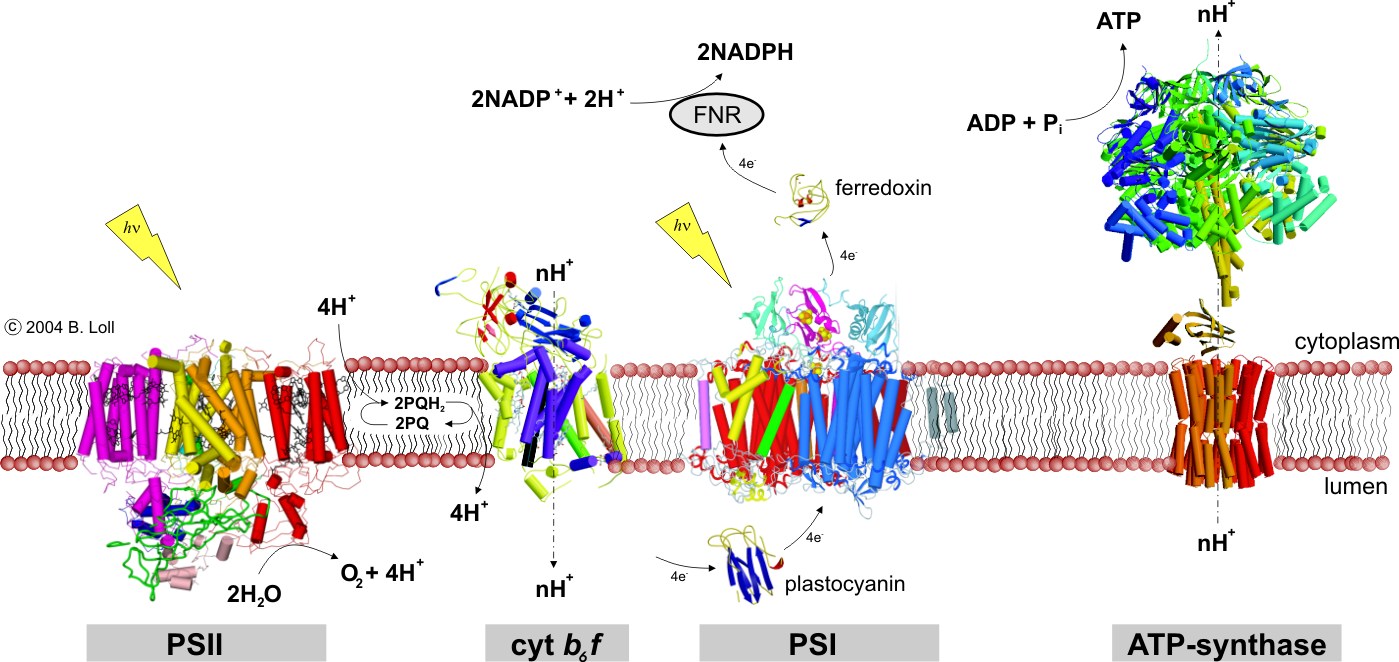 Photosynthetic complexes
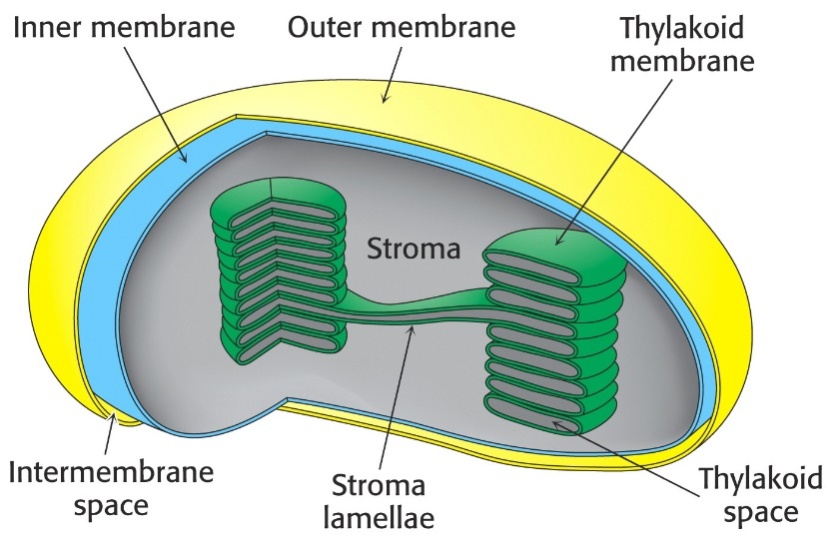 Chloroplast - where are proteins coming from?
Chloroplast-encoded proteins (~80)

Accumulation under tight and complex control ... two different RNA polymerases in chloroplast
Nucleus encoded protein (~1800) 

Transported into (developing) chloroplast

Controlled by light (phytochromes, cryptochromes), circadian clock, back-signaling from chloroplast ..
RNA polymerase in chloroplast
Plastid-encoded polymerase (PEP, bacterial) and nucleus encoded polymerase (NEP, phage type)
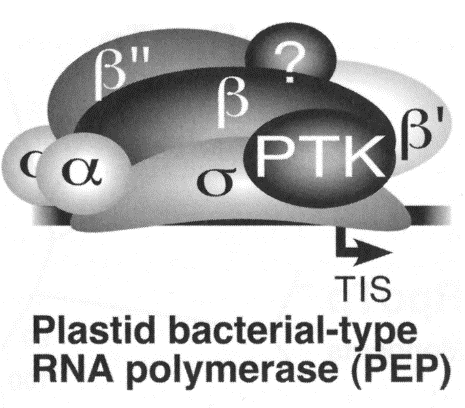 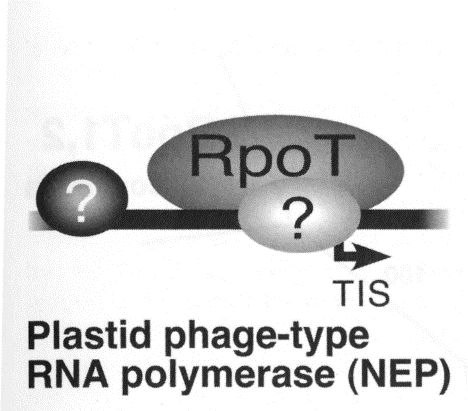 Nucleus encoded polymerase (NEP) is  induced during photomorphogenesis
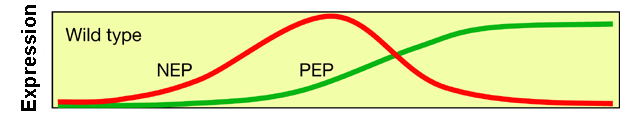 Light
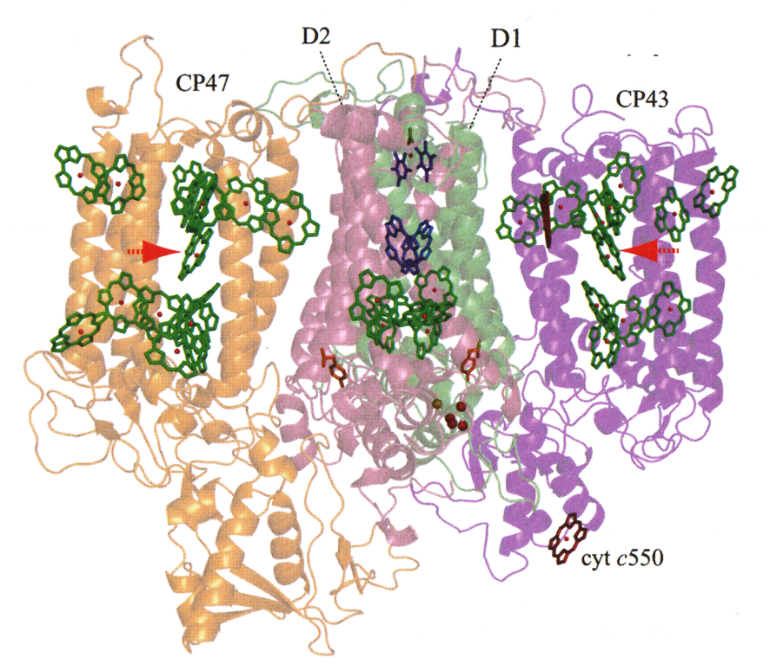 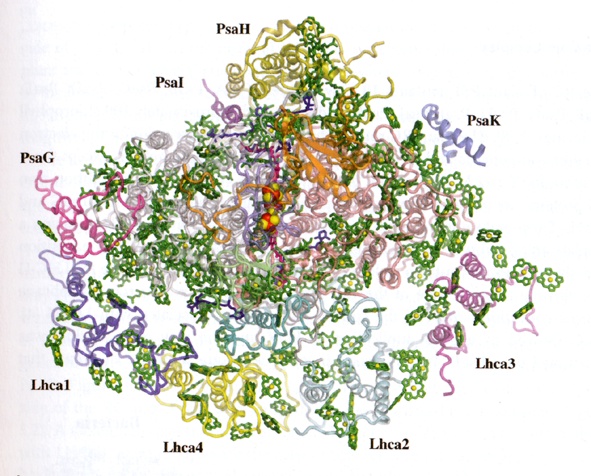 Photosystem II, side view
Photosysten I, top view
Core proteins of photosystems are encoded by plastid DNA
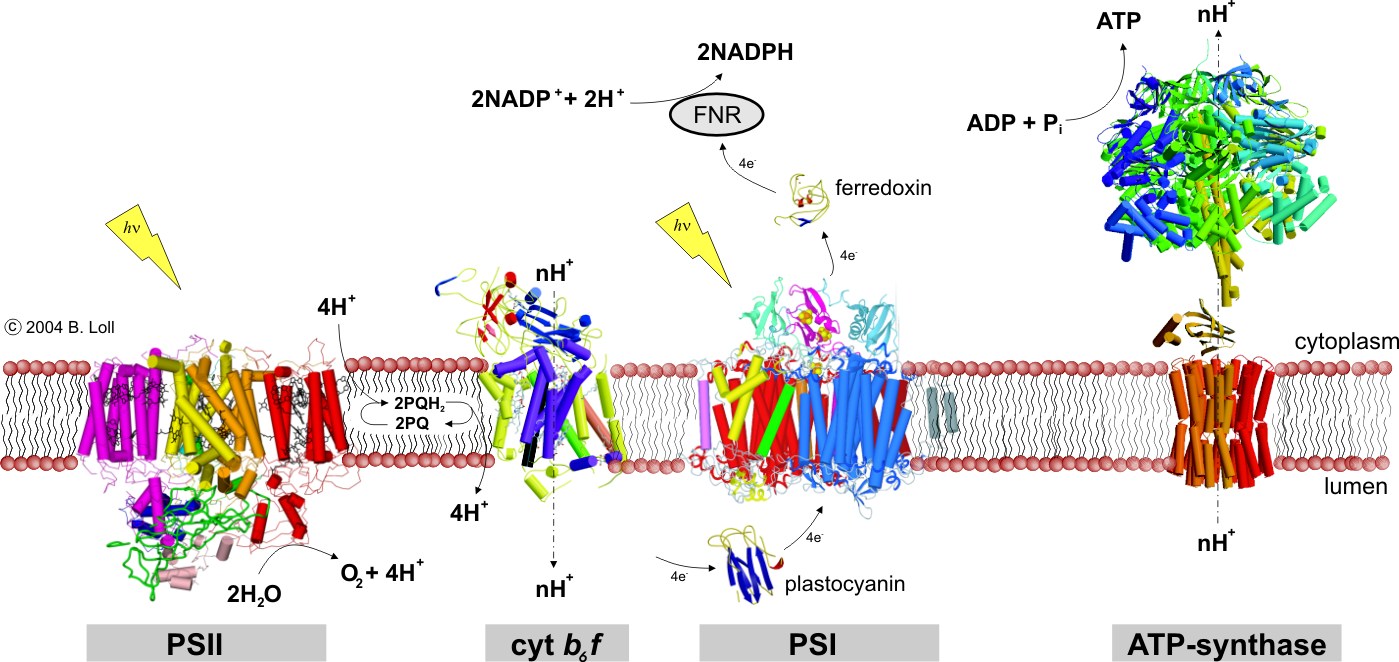 Green –  plastid encoded
Yellow – imported from nucleus
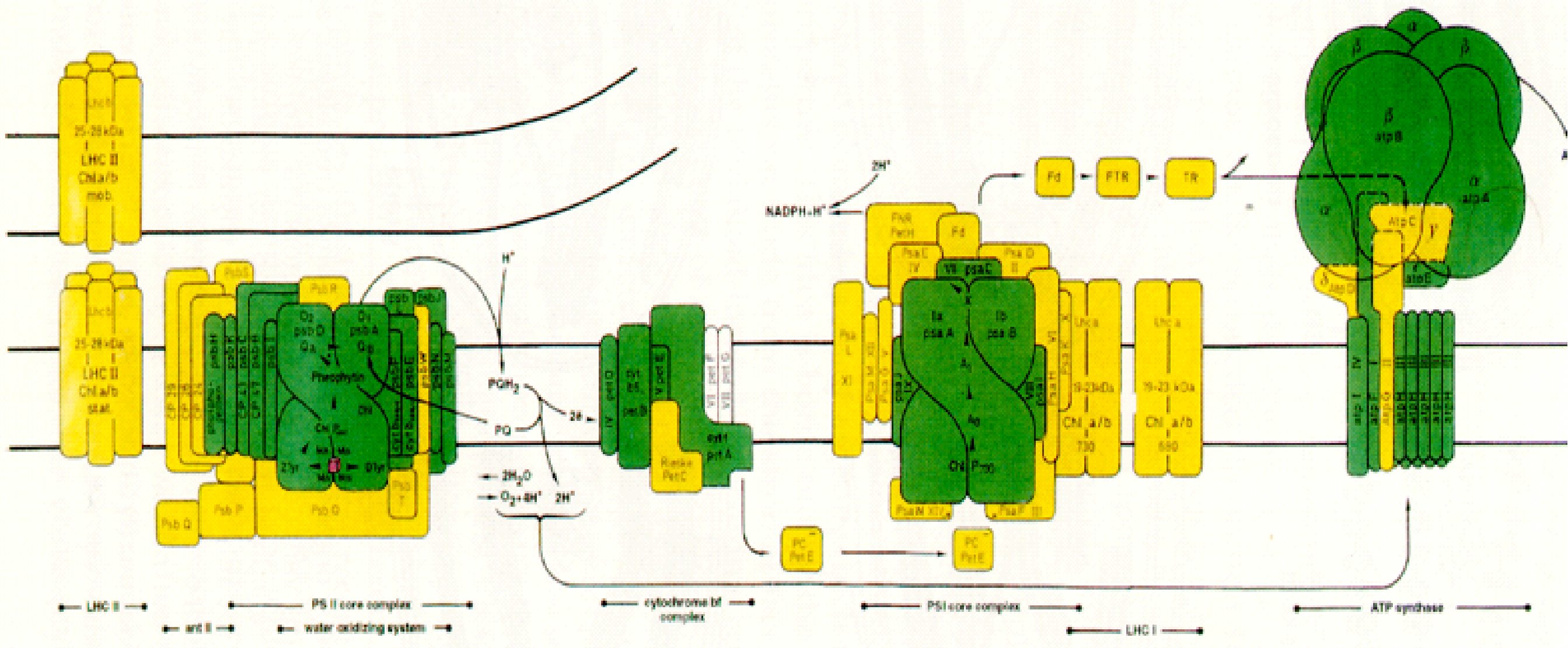 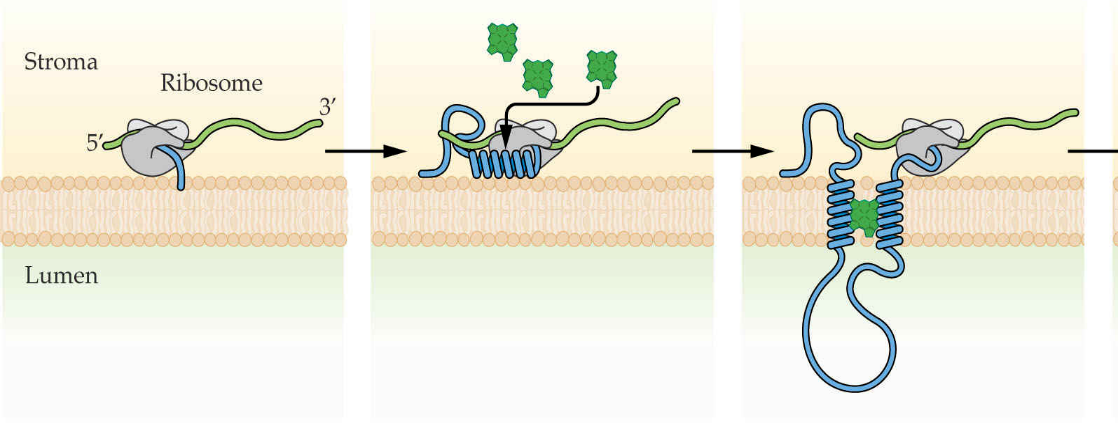 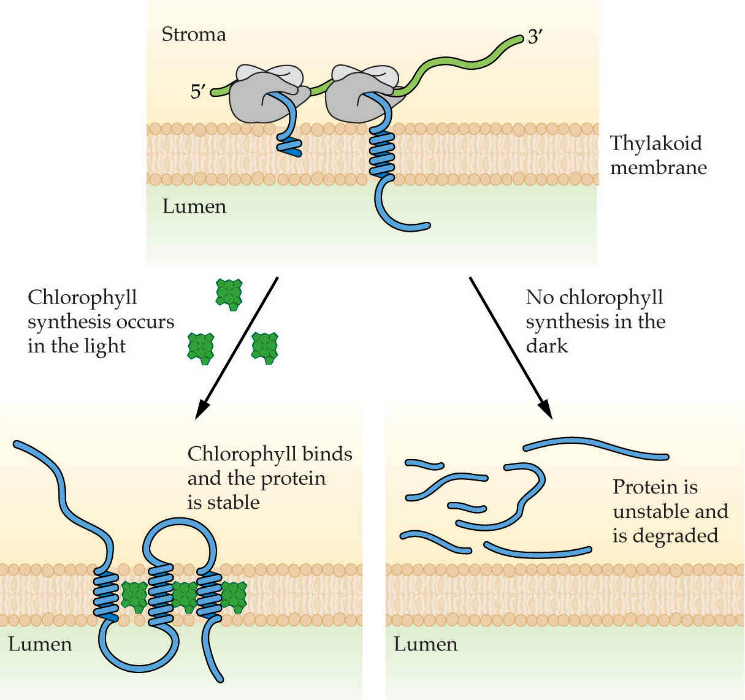 Chlorophyll is incorporated into protein during translation ..
Chlorophyll is essential for chlorophyll-protein stability
In etioplast, chlorophyll-binding proteins are probably synthetized, however, their accumulation is triggered by chlorophyll availability
... chlorophyll is essential for chlorophyll-protein synthesis
Chlorophyll biosynthesis
- dealing with ”danger molecules”
Chlorophyll has to  be synthesized in substantial amount as safety as possible:


Pathway completely located in chloroplast, shared with heme biosynthesis 

Tightly controlled by light  

Finished chlorophyll is immediately bound to apoproteins

Biosynthetic pathway is very well self-controlled, precursors do not accumulate  

Chlorophyll precursors implicated in regulation of nuclear and plastid gene expression
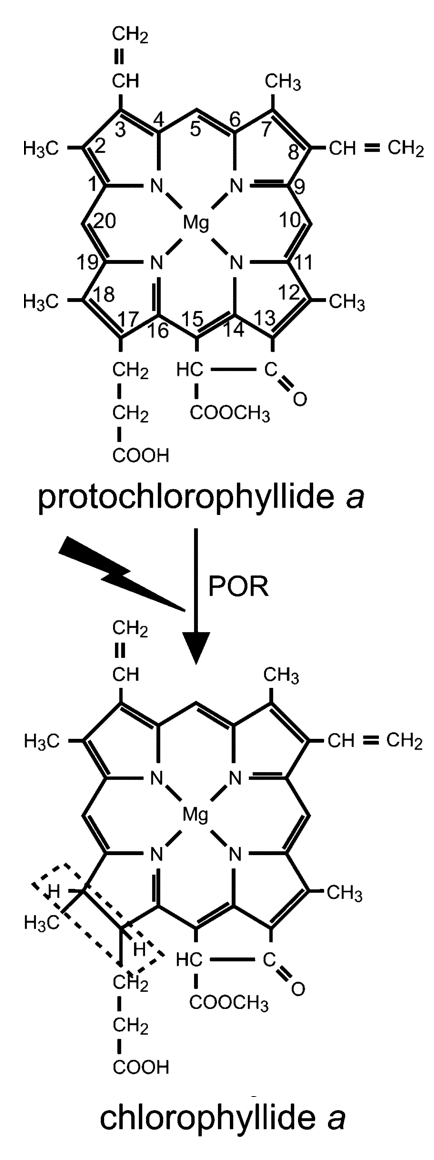 Light is essential for the finishing of chlorophyll synthesis
Protochlorophyllide oxidoreductase (POR) -  penultimate enzymatic reaction of the chlorophyll biosynthesis depends on light
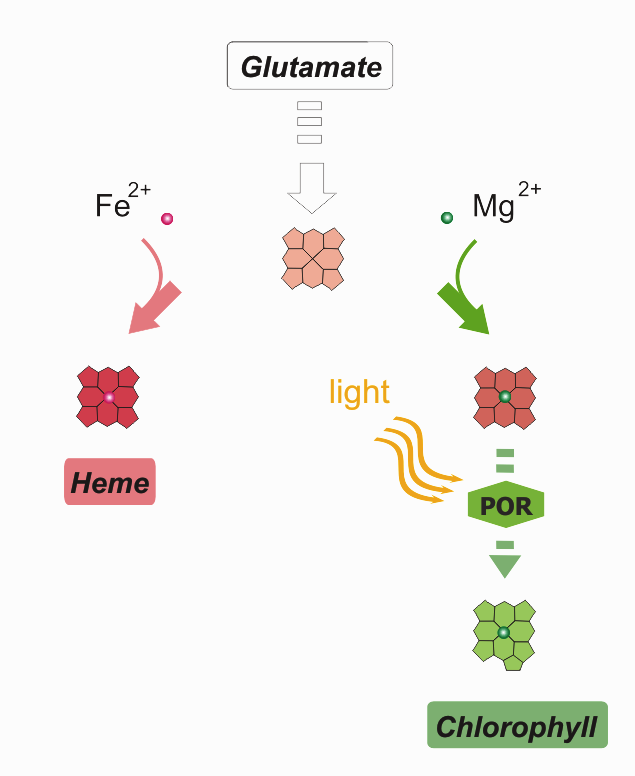 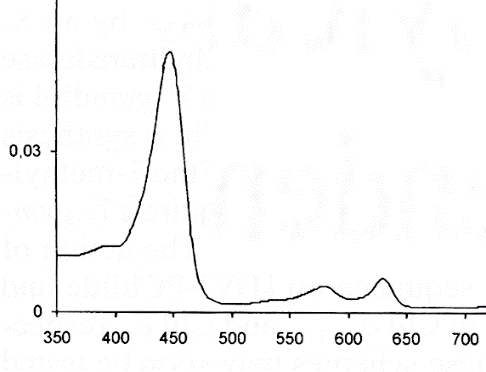 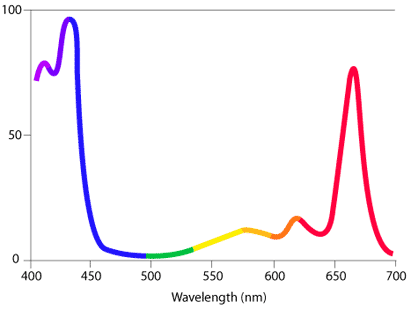 POR is the major component of etioplast prolamellar bodies
Etioplast is full of the POR with bound substrate – protochlorophyllide + NADPH

Level of other enzymes of chlorophyll biosynthesis is very limited in etioplast 
-> imported during photomorphogenesis (after Pif degredation)
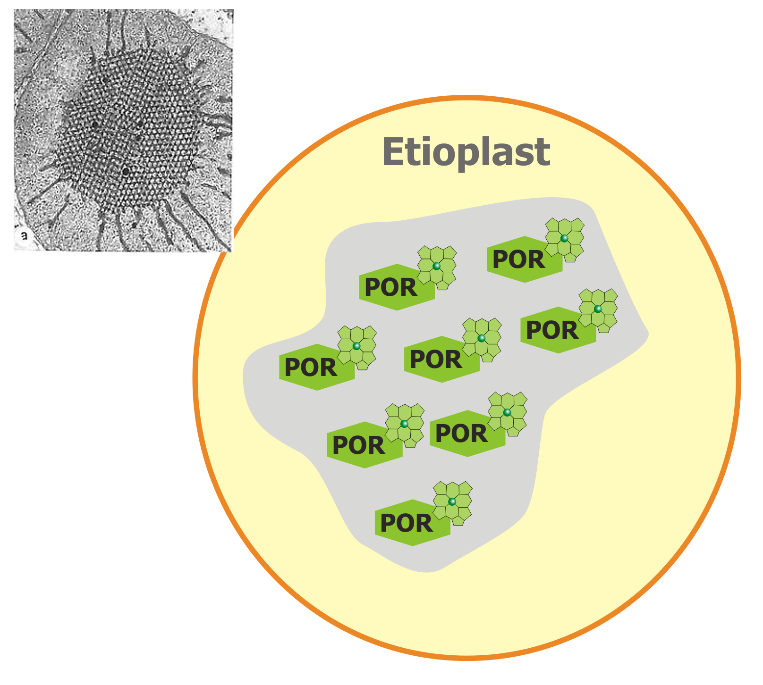 How it works together?
Photoreceptors
            +
Transcription factors and protein complexes in nucleus
            +
Activation of chlorophyll biosynthesis
Synthesis of photosynthetic complexes
Formation of thylakoid membranes
Protochlorophyllide oxidoreductase
Cryptochromes
Inactive phytochromes
E3 ubiquitin 
ligase
Specific Prf phosphatase
bHLH group of transcription factors
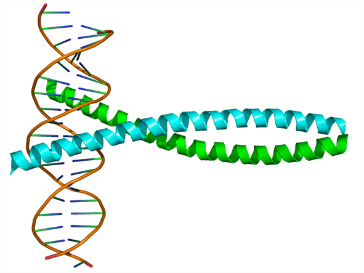 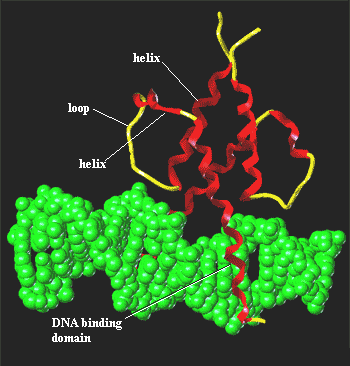 bZIP type transcription factor     (ubiquitinated)
Mechanism of phytochrome action - actors
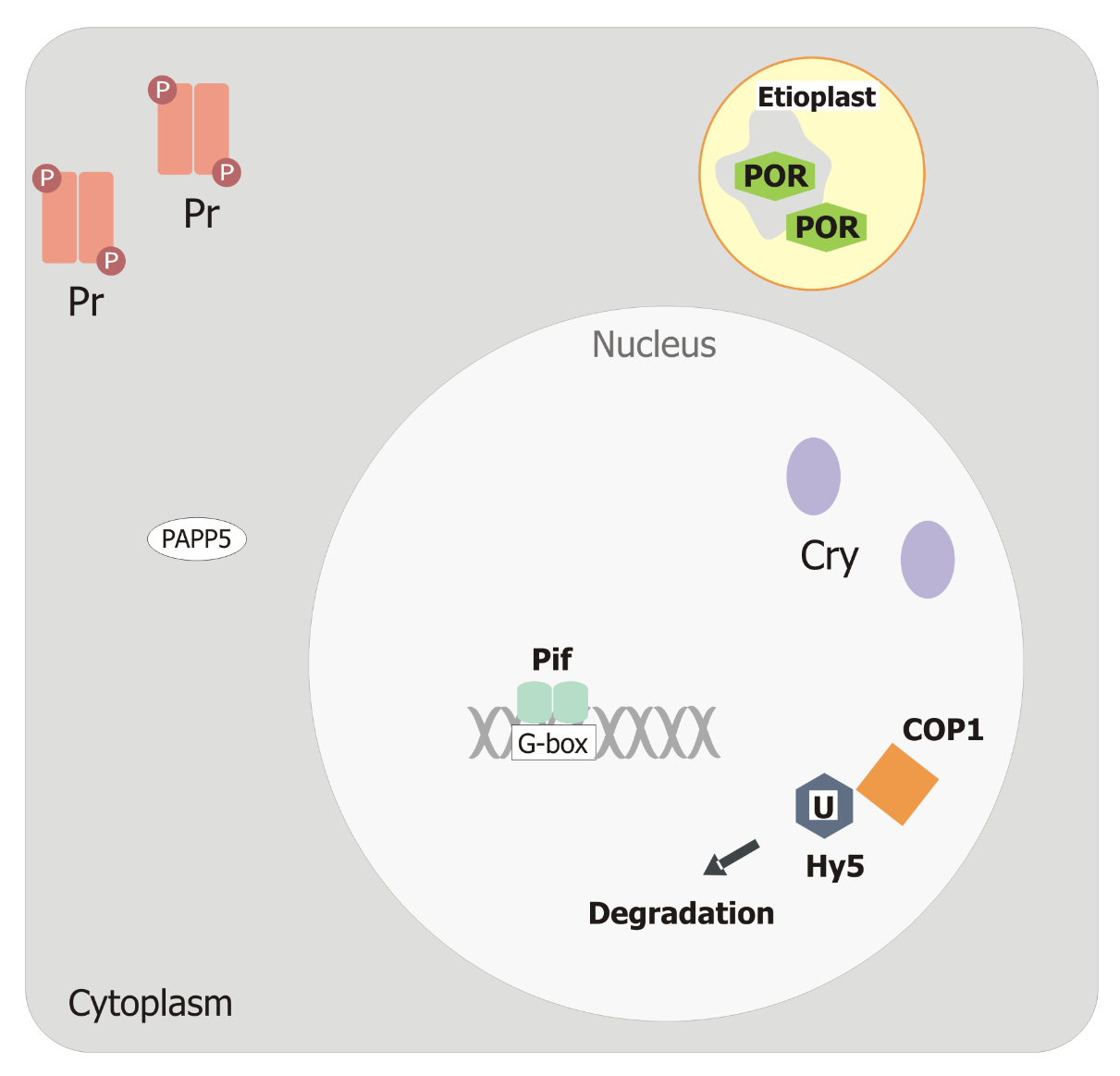 Mechanism of phytochrome action - activation
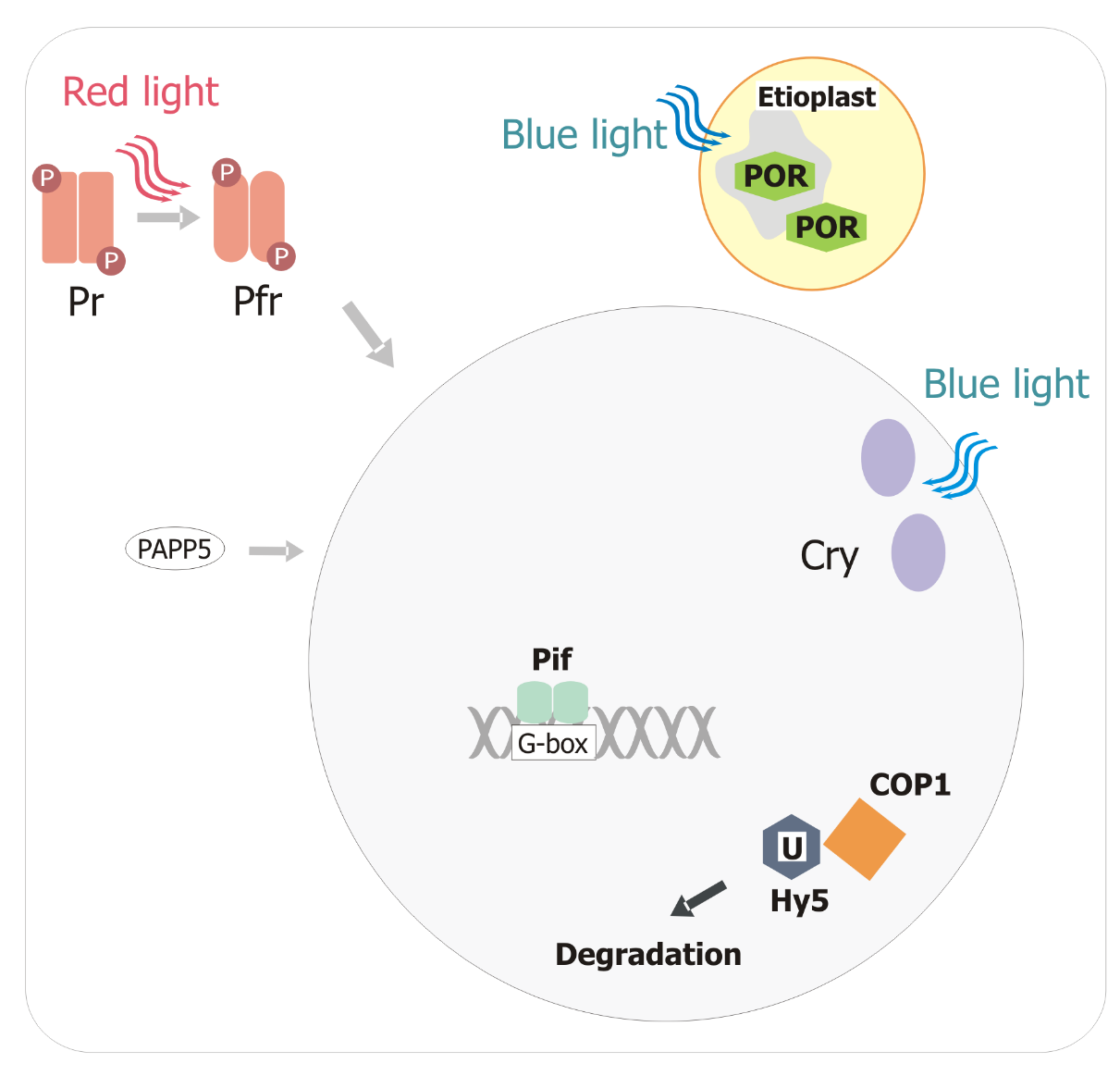 Nuclear body, tens of proteins..
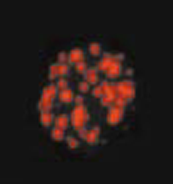 Fine-tuning of Phr signaling
COP9 signalosome – (CNS) involved in protein degradation
Mechanism of phytochrome action – PNB formation
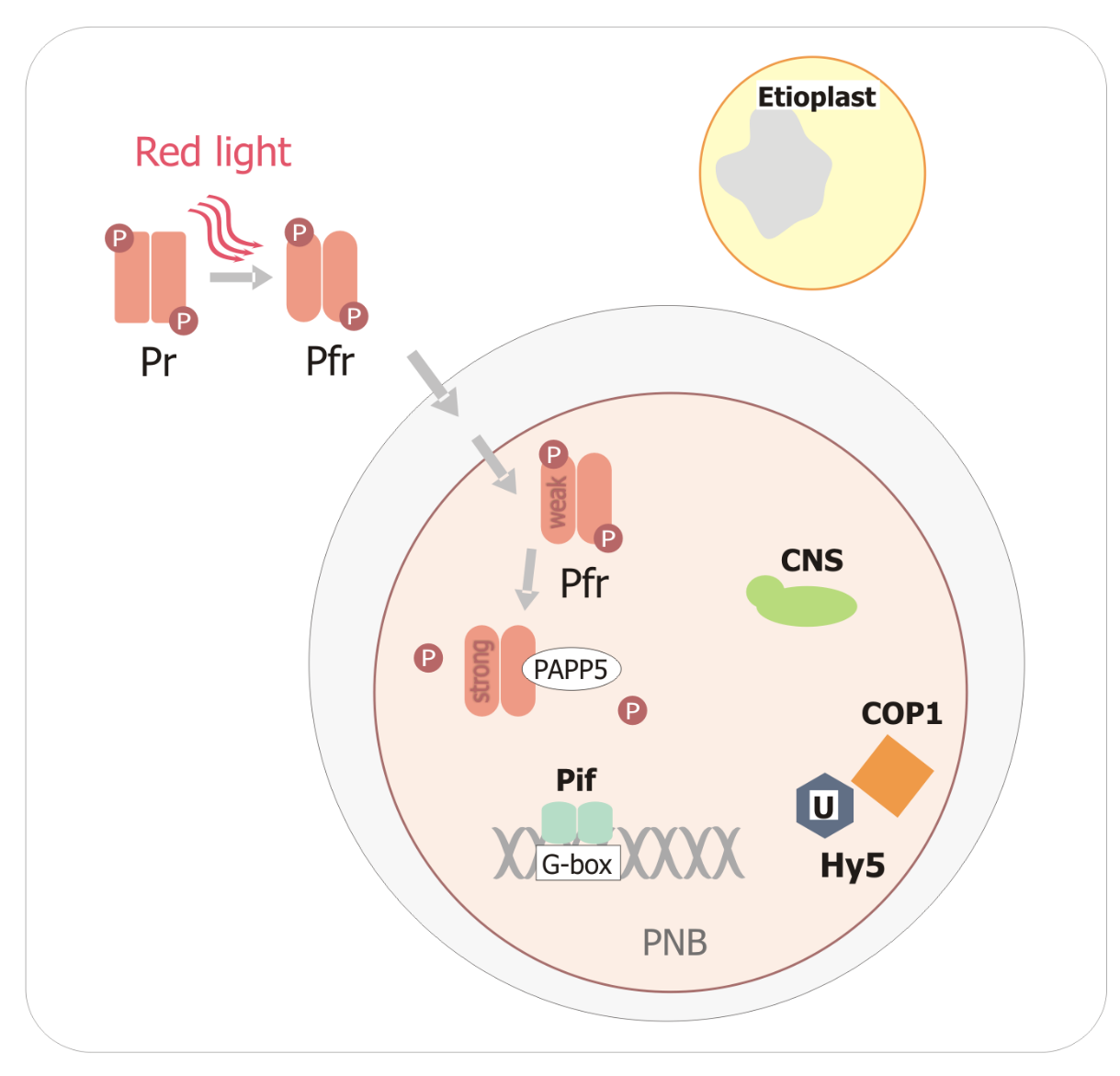 Hy5 can start to accumulate..
Mechanism of phytochrome action – COP1 and Pifs degradation
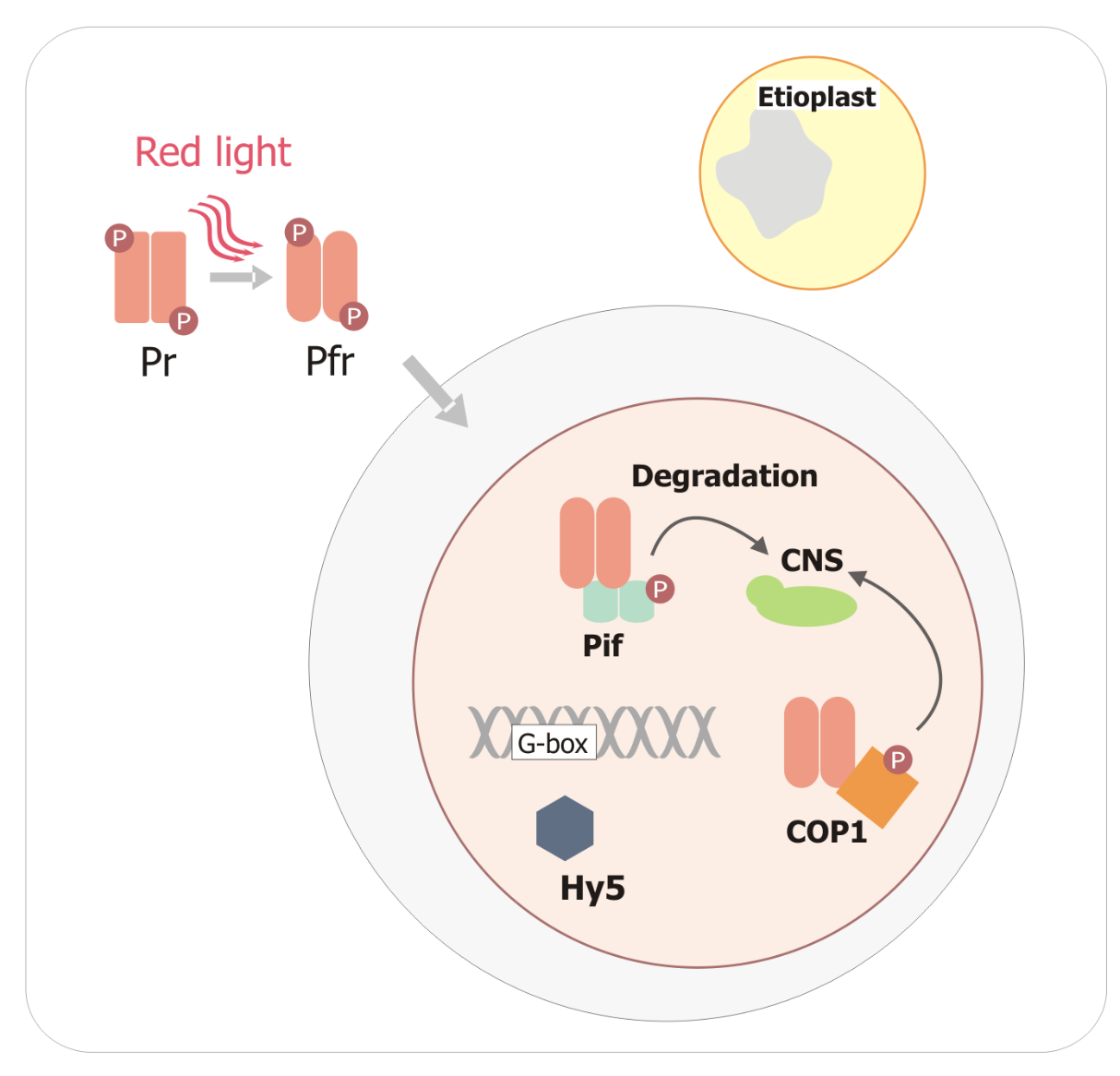 NEP polymerase is imported into
plastid
Mechanism of phytochrome action – export of proteins into plastids
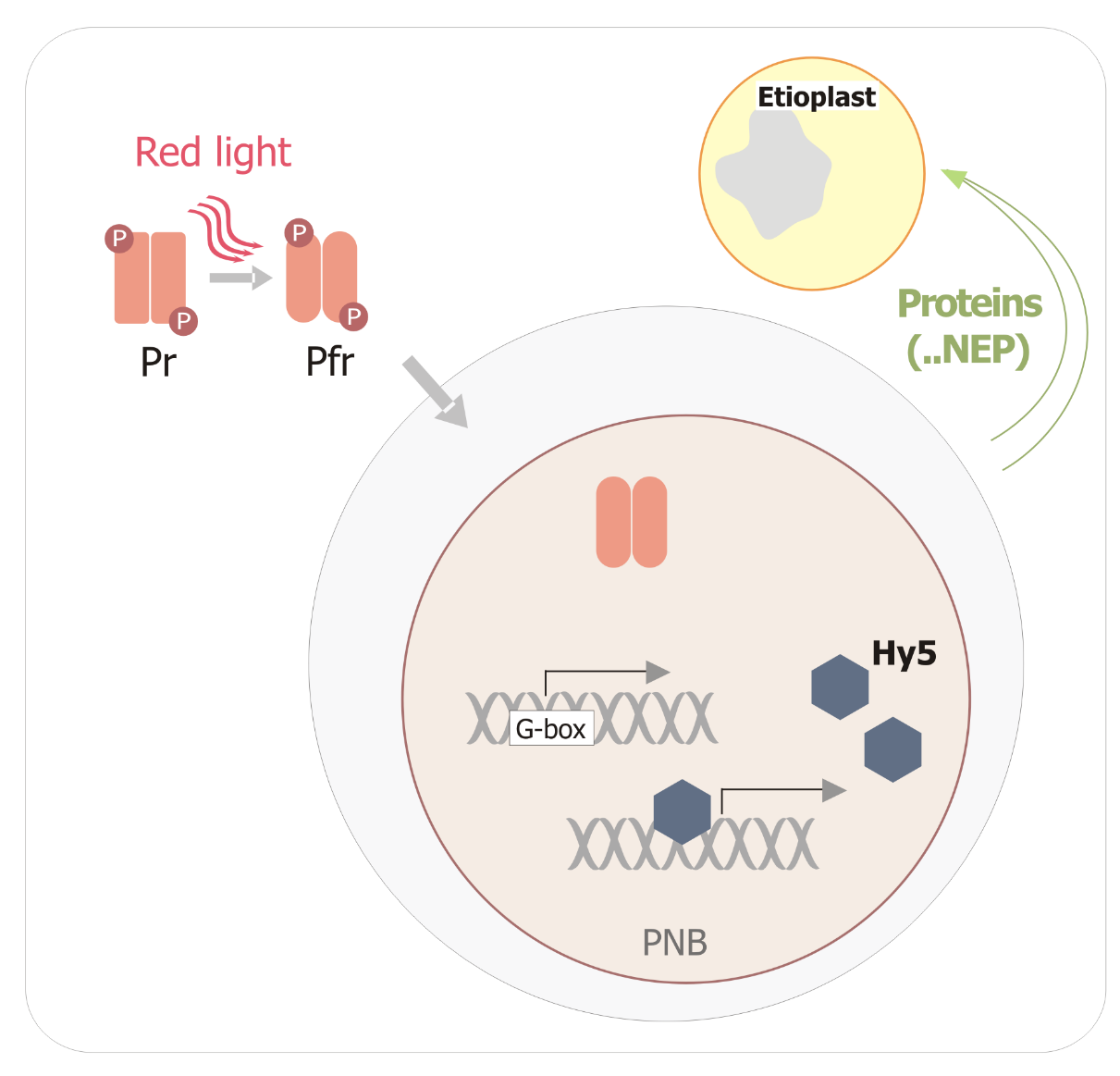 Cryptochrome and POR signaling
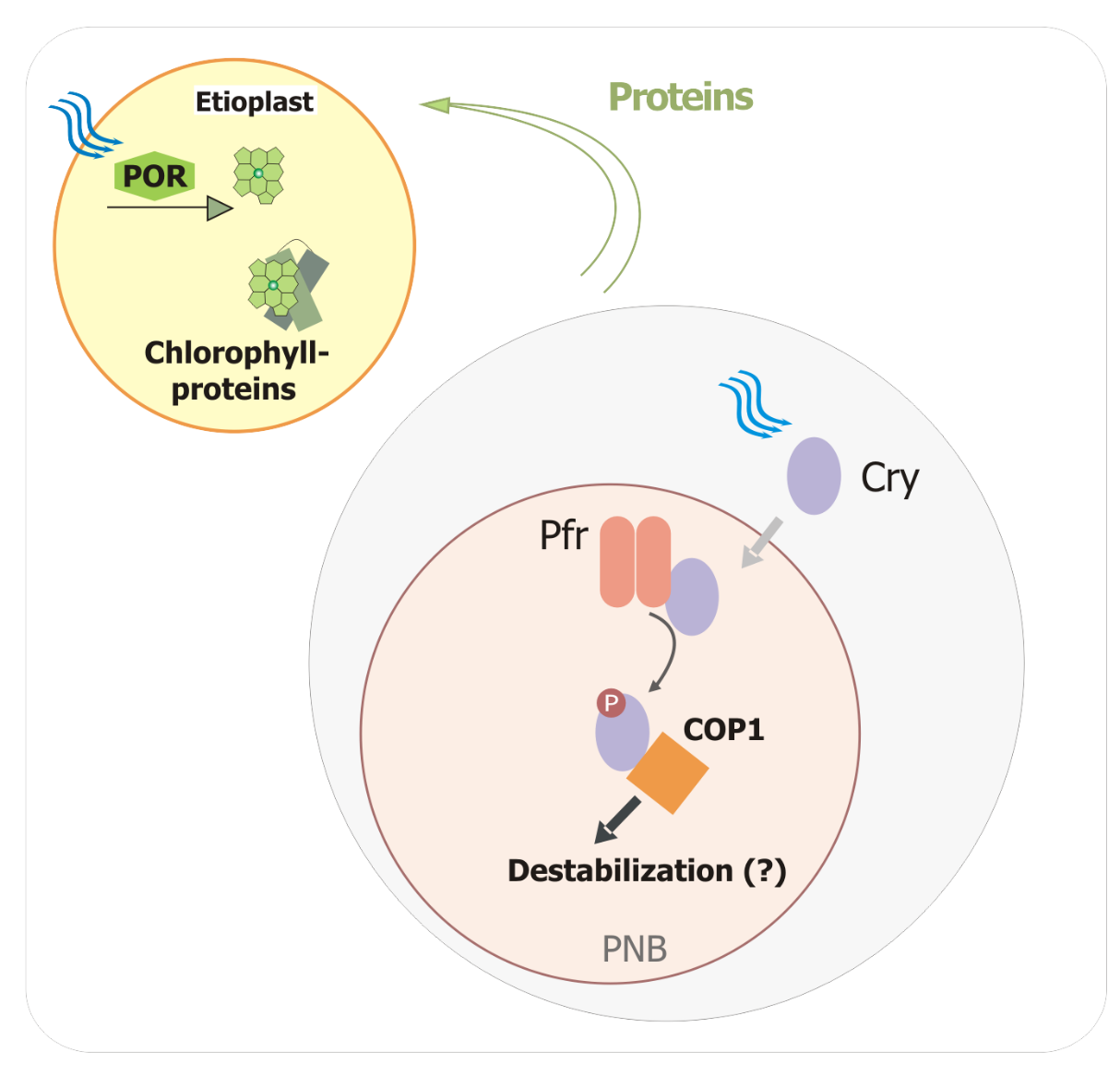 Phytochrome interacting factors (Pif) repress chloroplast development
- emerging role of Pif factors in the regulating of chlorophyll biosynthesis
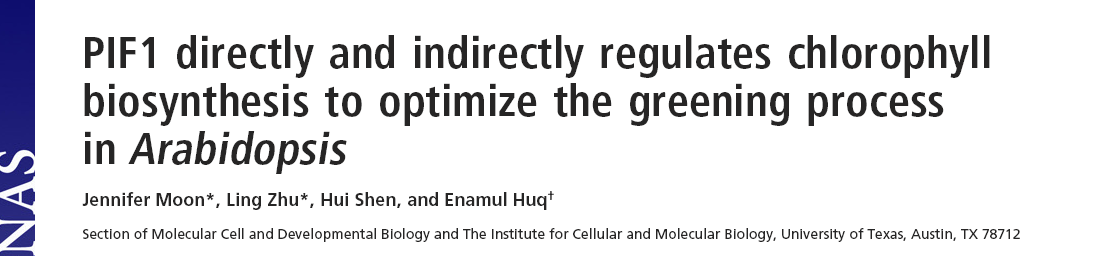 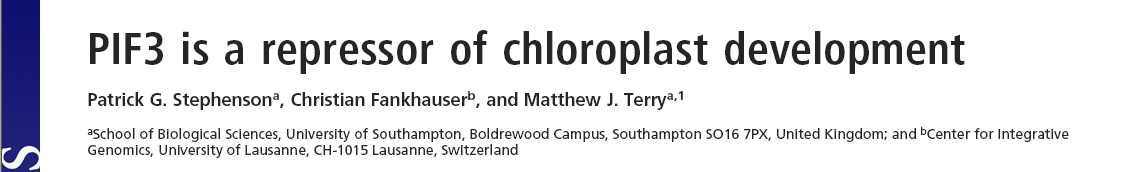 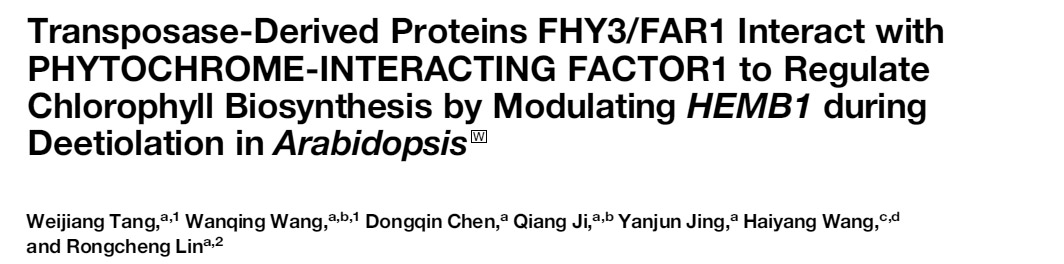 PIF factors repress chlorophyll biosynthesis
Pif1/3 block the expression of several key enzymes of chlorophyll biosynthesis

- Pifs are degraded via the COP9 signalosome (CNS) during photomorphogenesis
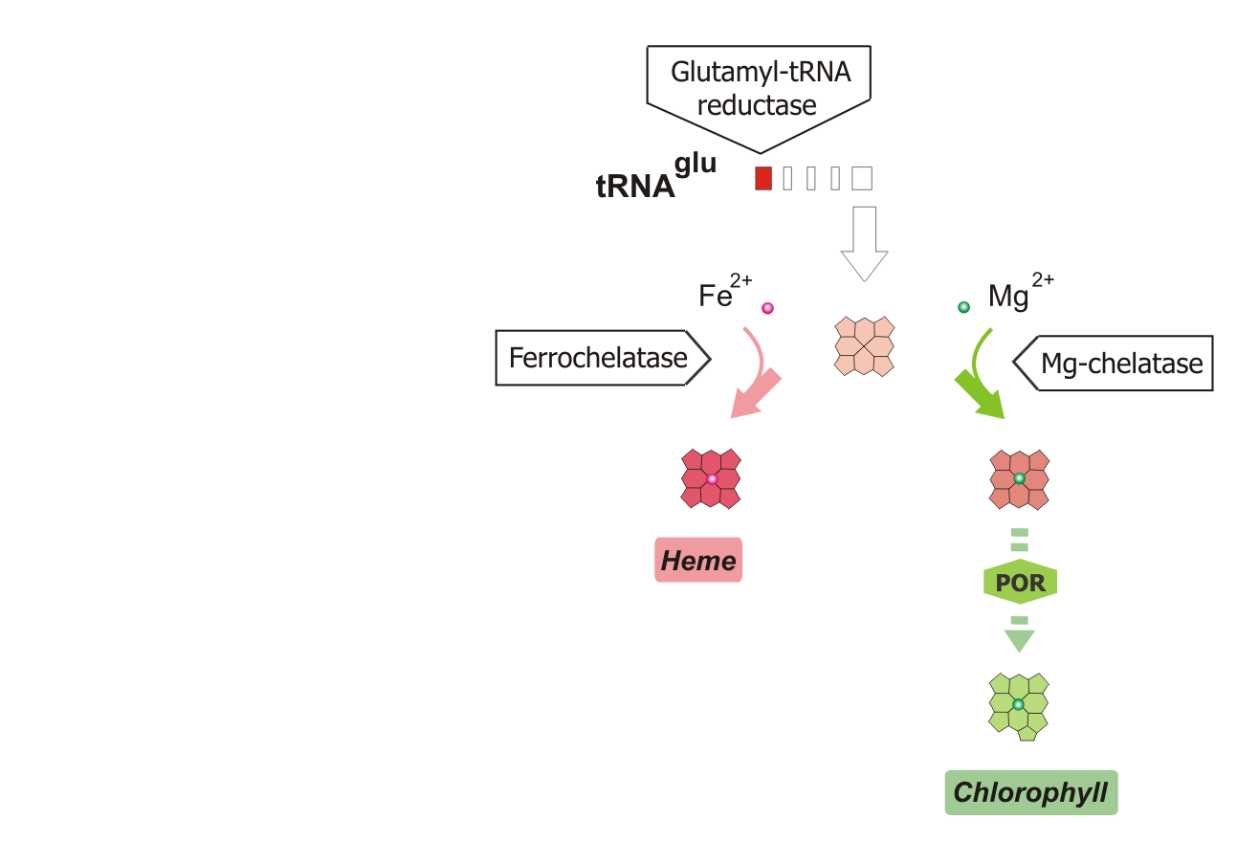 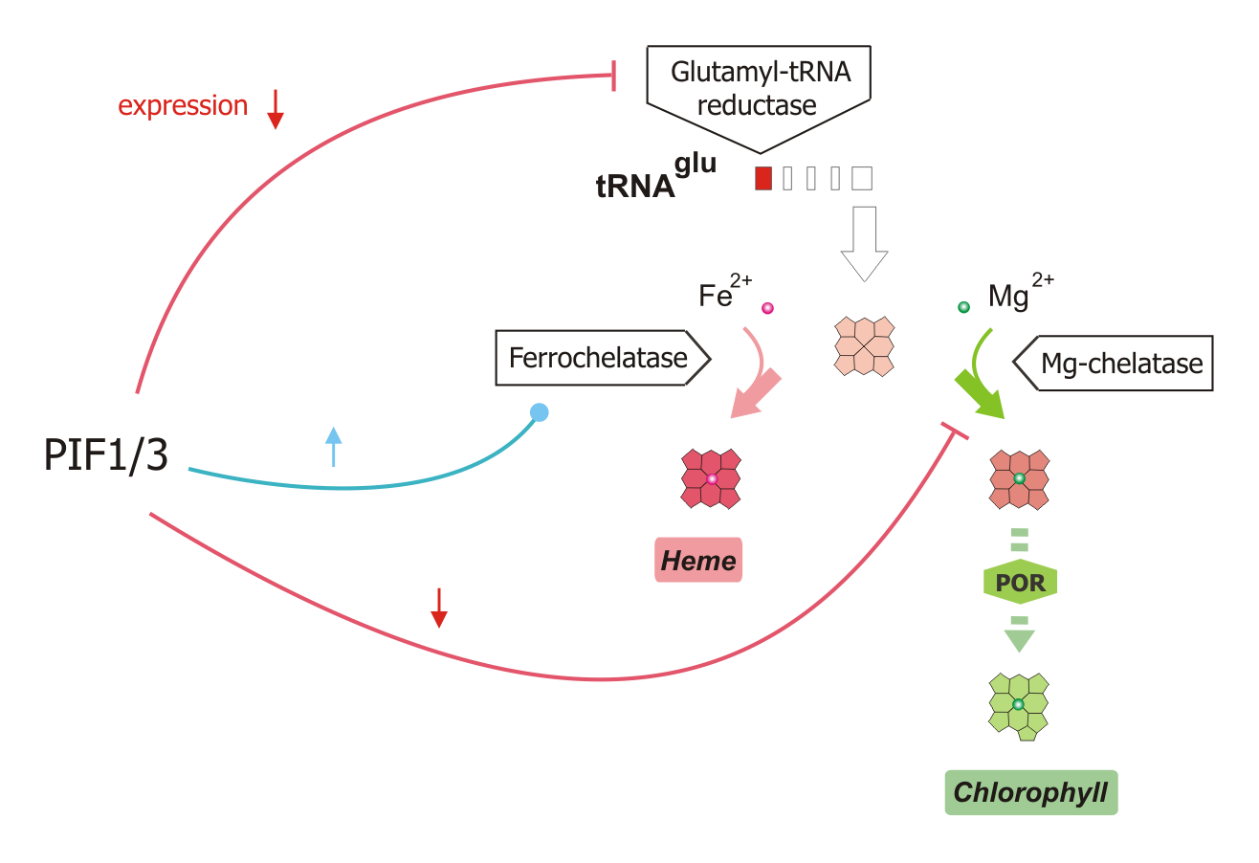 COP9 Signalosome (CSN)
8 COP subunits have been identified to form a large complex, ‘COP9 signalosome’.

Similar to proteasome ‘lid’
19S
26S
proteasome
CNS
COP9 signalosome                                 S.cerevisiae
subunits of plants         Identity               lid subunits

      CSN1                      22%                      Rpn7p
      CSN2                      21%                      Rpn6p
      CSN3                      20%                      Rpn3p
      CSN4                      19%                      Rpn5p
      CSN5                      28%                      Rpn11p
      CSN6                      22%                      Rpn8p
      CSN7                      15%                      Rpn9p
      CSN8                      18%                      Rpn12p
CNS
The COP proteins are highly conserved
COP1 =a specific  E3 ligase
COP9 signalosome      COP1

Budding Yeast                     No                   No 
Fission Yeast                       Yes                  No
C. elegans                           Yes                  No
Drosophila                          Yes                  No
Fish                                   Yes                  Yes 
Mammals                            Yes                 Yes
Higher Plants                      Yes                  Yes
The COP9 signalosome discovery
1992, the cop9 mutant characterization was reported in Plant Cell

1994, the COP9 gene was cloned and its encoded protein was found to be part of a protein complex in Arabidopsis (Wei et al., Cell, 1994)

1996, the initial purification and characterization of the COP9 signalosome was reported (Chamovitz et al., Cell, 1996)

1998, the purification and characterization of the COP9 signalosome in human and mouse was reported (Wei et al., Cur. Biol, 1998)
Both human COP9 signalosome and COP1 shown to involve in many oncogenic processes. Human COP1 E3 targets included p53 (tumor suppressor) and c-Jun (oncogene) ...
COP9 (CNS) – a regulator of protein degradation
controls activity of E3 Cullin-RING (CRL) ligases by neddylation/de-neddylation --> specific targeting of a substrate into proteasome
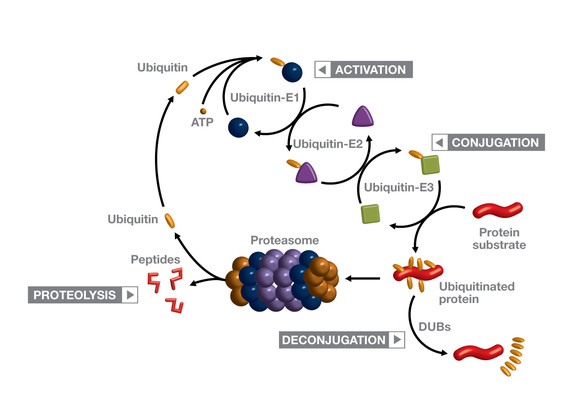 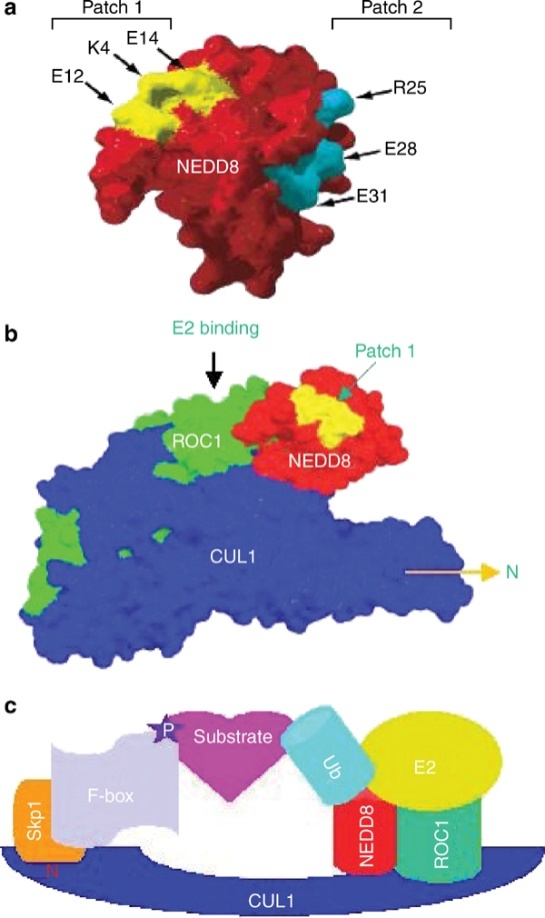 COP10 (CDD)
COP9
E3 Cullin-RING ligase
COP9 (CNS) – a regulator of protein degradation
controls activity of E3 Cullin-RING (CRL) ligases by neddylation/de-neddylation --> specific targeting of a substrate into proteasom
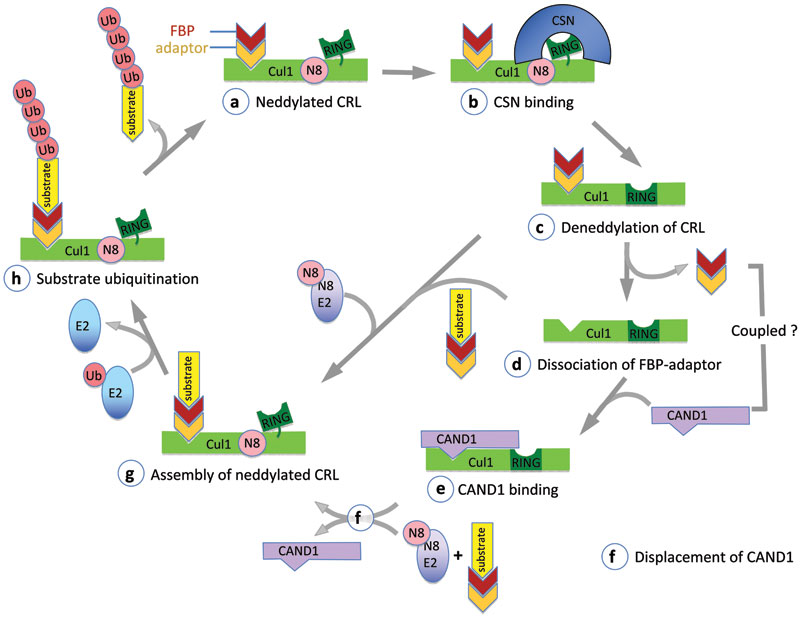 N = Nedd8
ub = Ubiquitin
E2 = Ub conjugating enzyme
CAND1 = Cullin associated and 
neddylation disociated 1
Hyper-neddylated E3 CRL ligase (COP1) is unstable ..
COP9 structure (and proteasome lid)
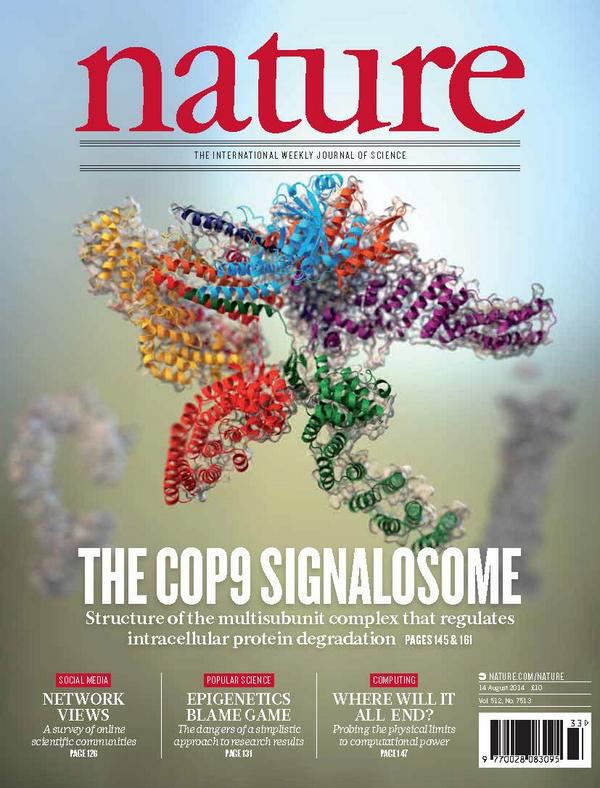 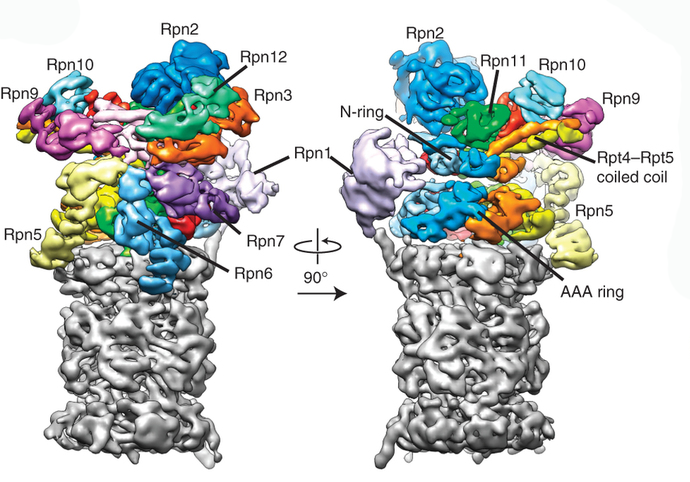 Eukaryotic proteasome lid
Nature 2014
E3 Cullin-RING - COP9 structure – a mechanistic view
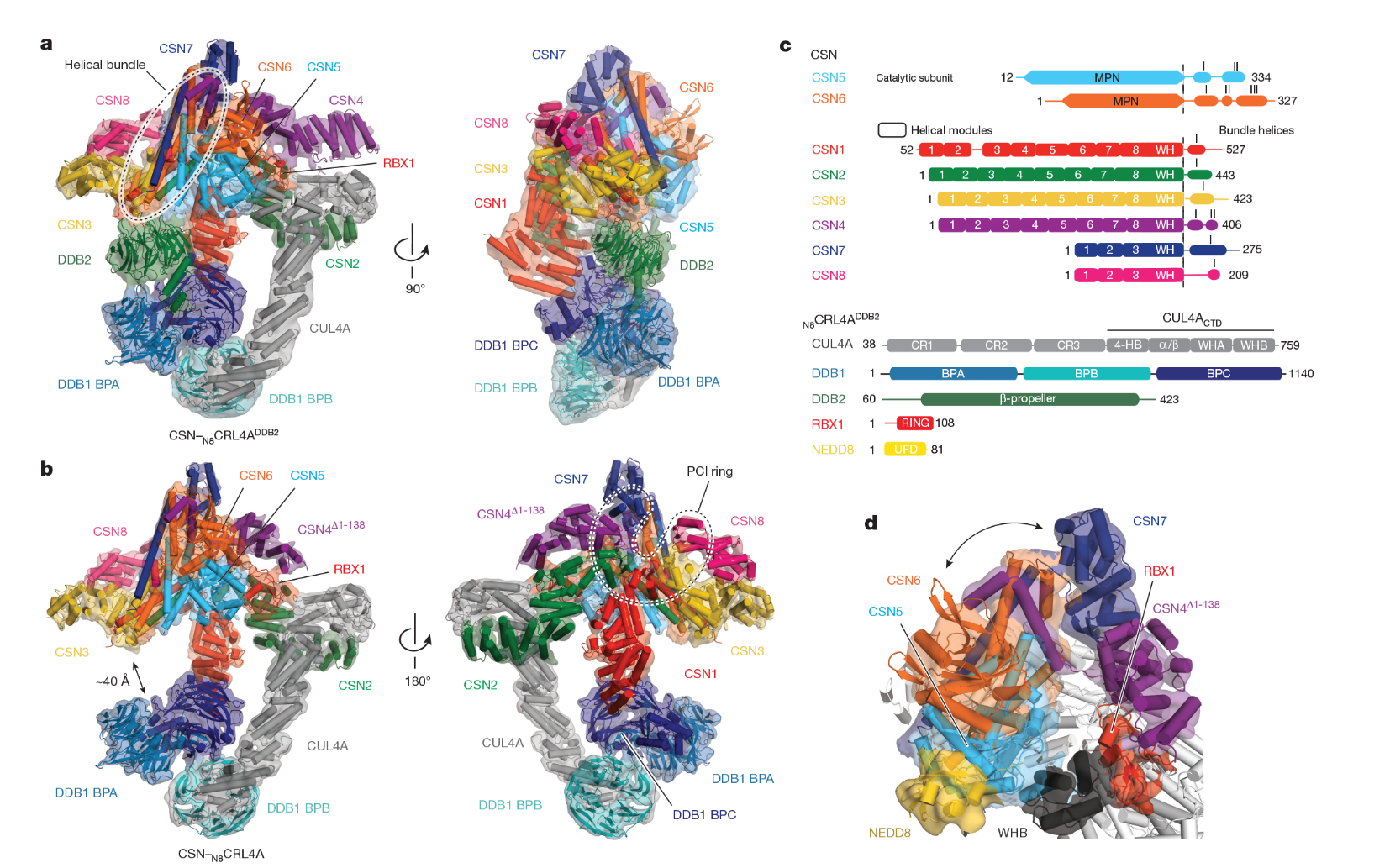 Cavadini S, Nature 2016
A most current model of photomorphogenesis
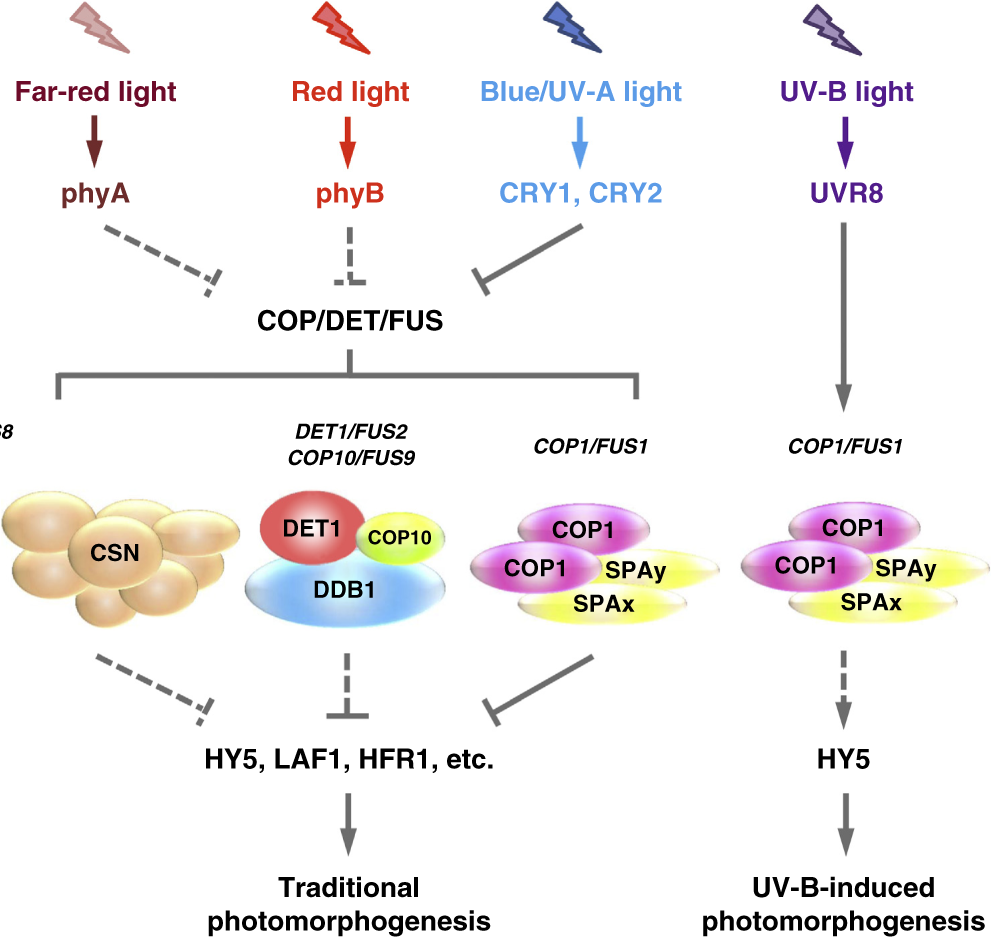 Central position of the light signaling in signaling network
light                                                dark
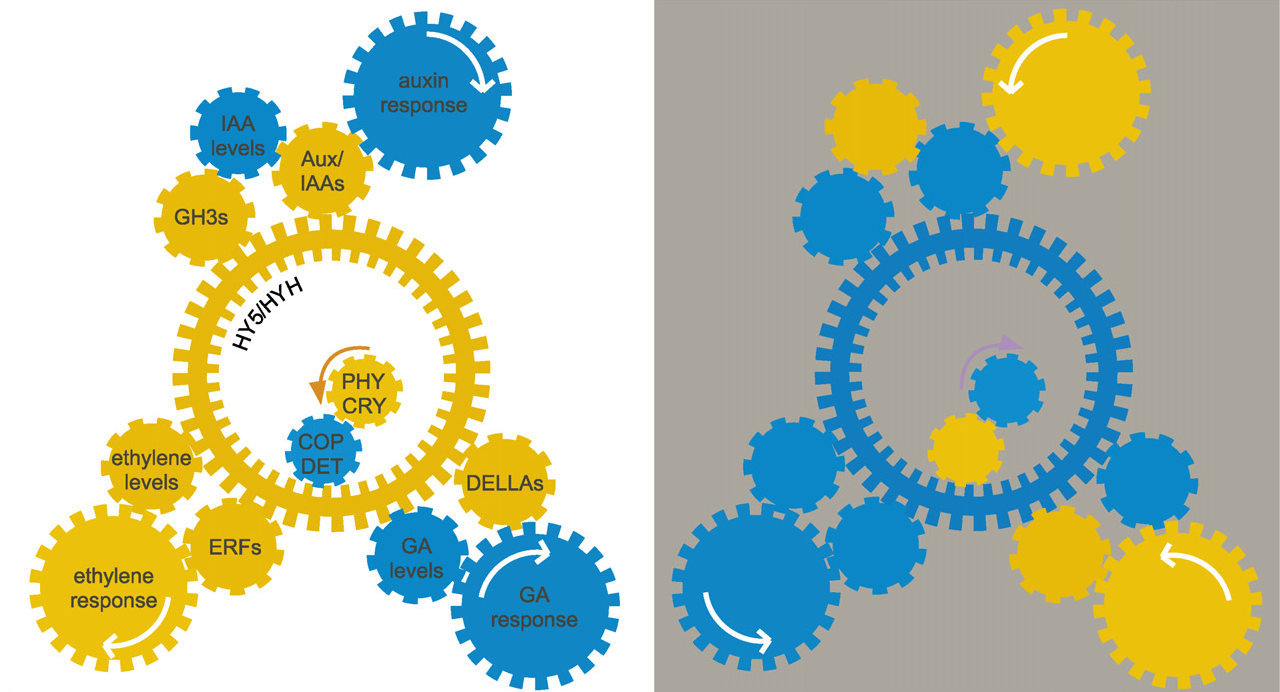